The Mad Hedge Fund Trader“Santa Gets Omicron”
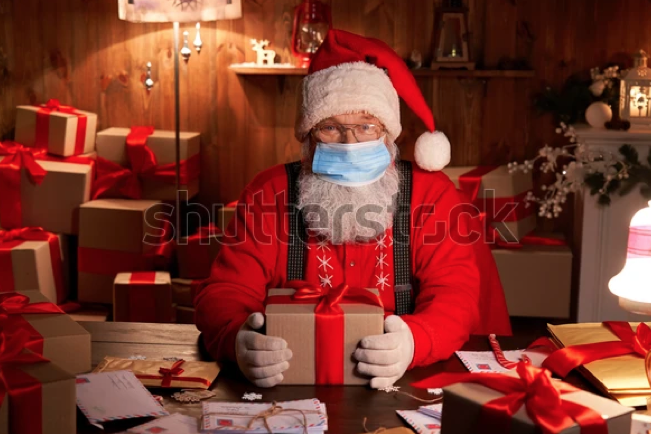 With John ThomasSilicon Valley, CA, December 15, 2021www.madhedgefundtrader.com
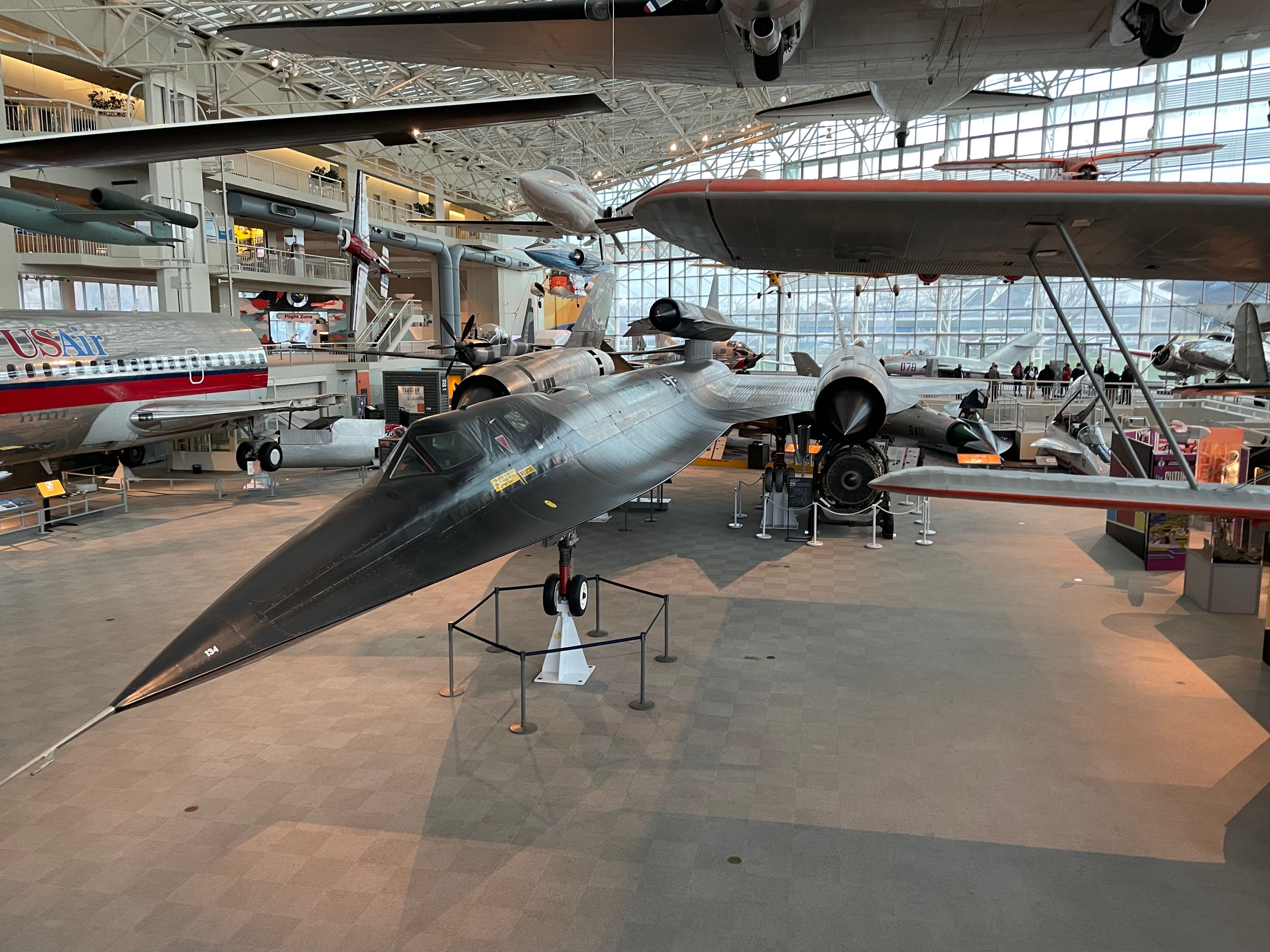 JOIN ME ON CUNARD’S MS QUEEN VICTORIA FOR MY JULY 9, 2022 SEMINAR AT SEA
*Accompany John Thomas on a seven-day Norwegian Fiord Cruise on the 90,000 tonne Cunard HM Queen Victoria*Luncheon tickets in my private cabin are $499*Cruise bookings can be had for as little as $995*I’ll be giving you my up-to-date view on stocks, bonds, currencies, commodities, precious metals, Bitcoin, and real estate. *The ship has seven restaurants, thirteen bars, three swimming pools, a ballroom, and a theatre.
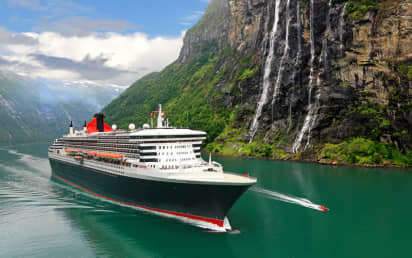 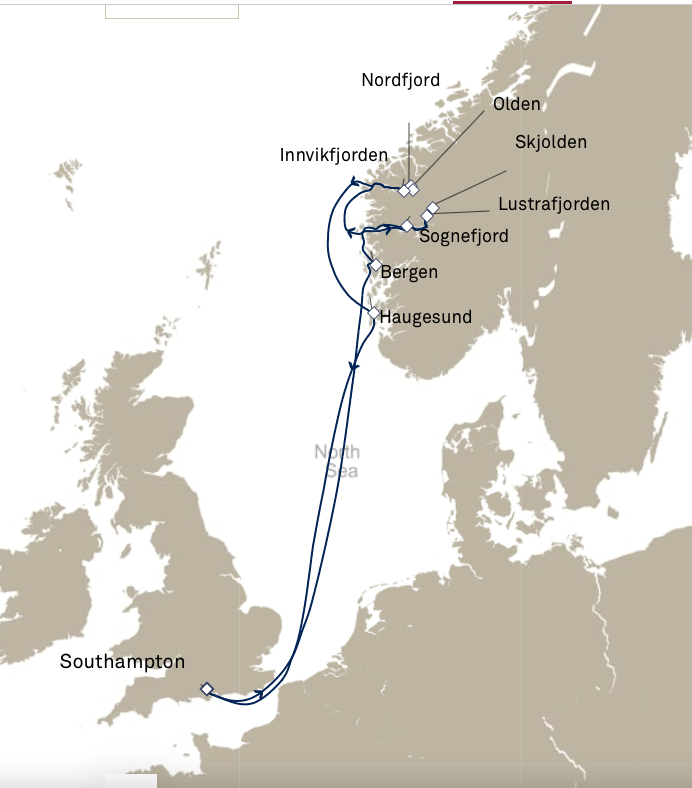 Trade Alert PerformanceNew All Time Highs!32 consecutive profitable trade alerts-93.5% success rate in 2021-ony 7 losers
*January   10.21% MTD          *July  +0.61% Final*February   +13.28% Final         *August +9.36% Final*March     +20.60% Final        *September 1.03% Final*April       +15.67% Final         *October +8.91% MTD*May        +8.13%   Final         *November -11.79% Final*June        +0.71% Final         *December +9.47% Final*2021 Year to Date +86.23%compared to +16.50% for the Dow Average*+508.78% since inception, a new all time high*Average annualized return of 42.40% for 12 years, new all time high
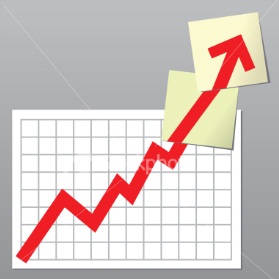 Portfolio Review100% invested in financials, 10% tech, 10% short bonds in a low volatility Long Term Bull Market
Expiration Value86.95%
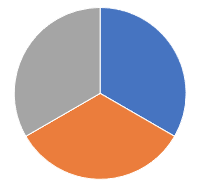 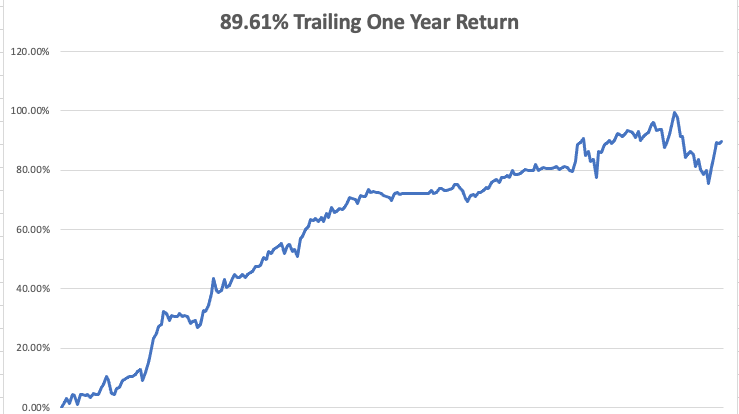 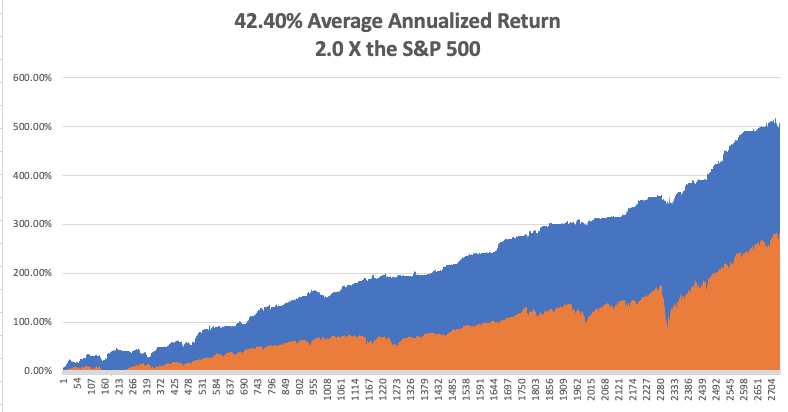 GTD 12 Year Daily Audited Performance
The Method to My MadnessThe Roaring Twenties are Here
*Fed announcement today as long as nothing dramatic comes out*$4.5 trillion in new money is now hitting the economy in 2022-23*Inflation could be peaking here as the supply chain catches up*Bonds could see another repeat of the January $20 crash as hedge funds add new positions for 2022*Only one personal has died from Omicron despite being more contagious*Medium term, both sides of the barbell are working*Bitcoin sees 30% correction and the bottom may be at hand*VIX over $30 is the ideal entry point for new positions*First Fed interest rate hike in 5 years has been moved up to June,March triggers a 10% correction
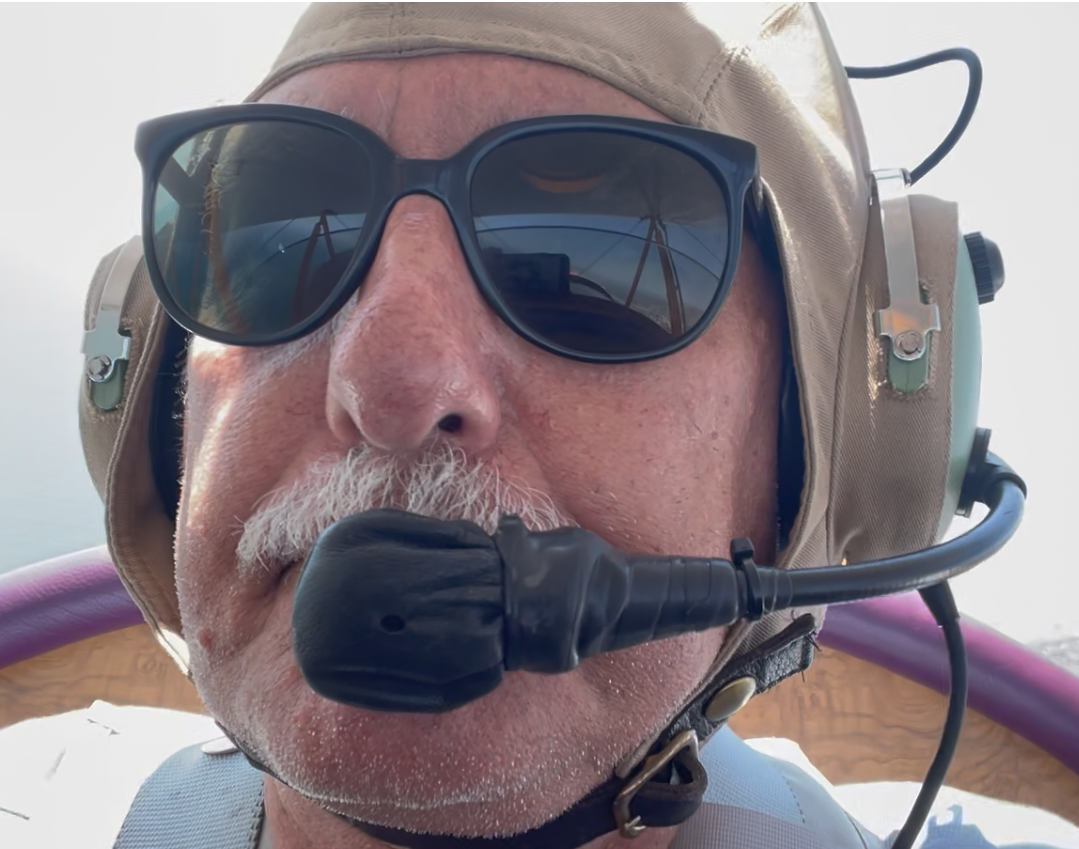 Corona Update – Now It’s Omicron
*Omicron variant grows exponentially, striking fear into the markets*There is no evidence that it can’t be stopped by vaccines, especially boosters*A year ago, hospitalizations hit 120,000/day. Now it’s only 60,000/day*Omicron will only kill the anti vaxer's*Omicron is hitting children worse than adults because they are the largestunvaccinated population*Pandemic is still going to zero by summer*US cases top 49 million, deaths topping 800,000 and deaths areback down to 1,000 a day
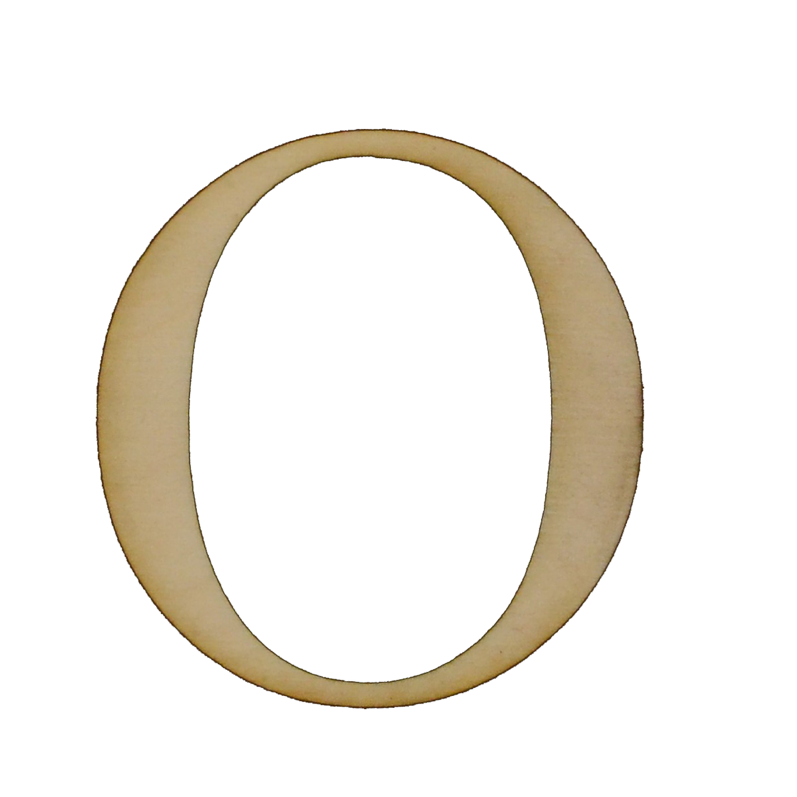 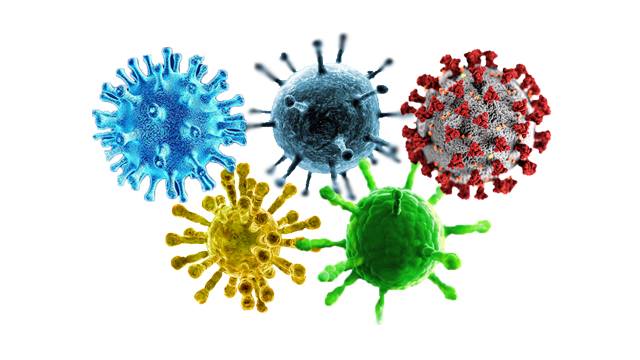 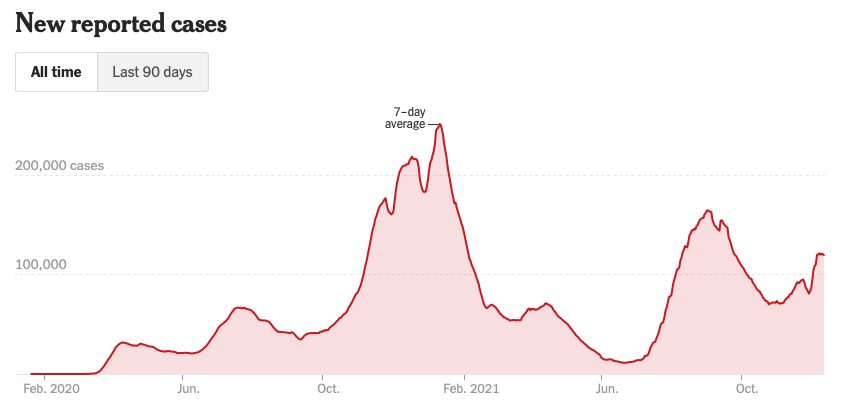 Bump on the Way to Zero
December 15 Infection Rate
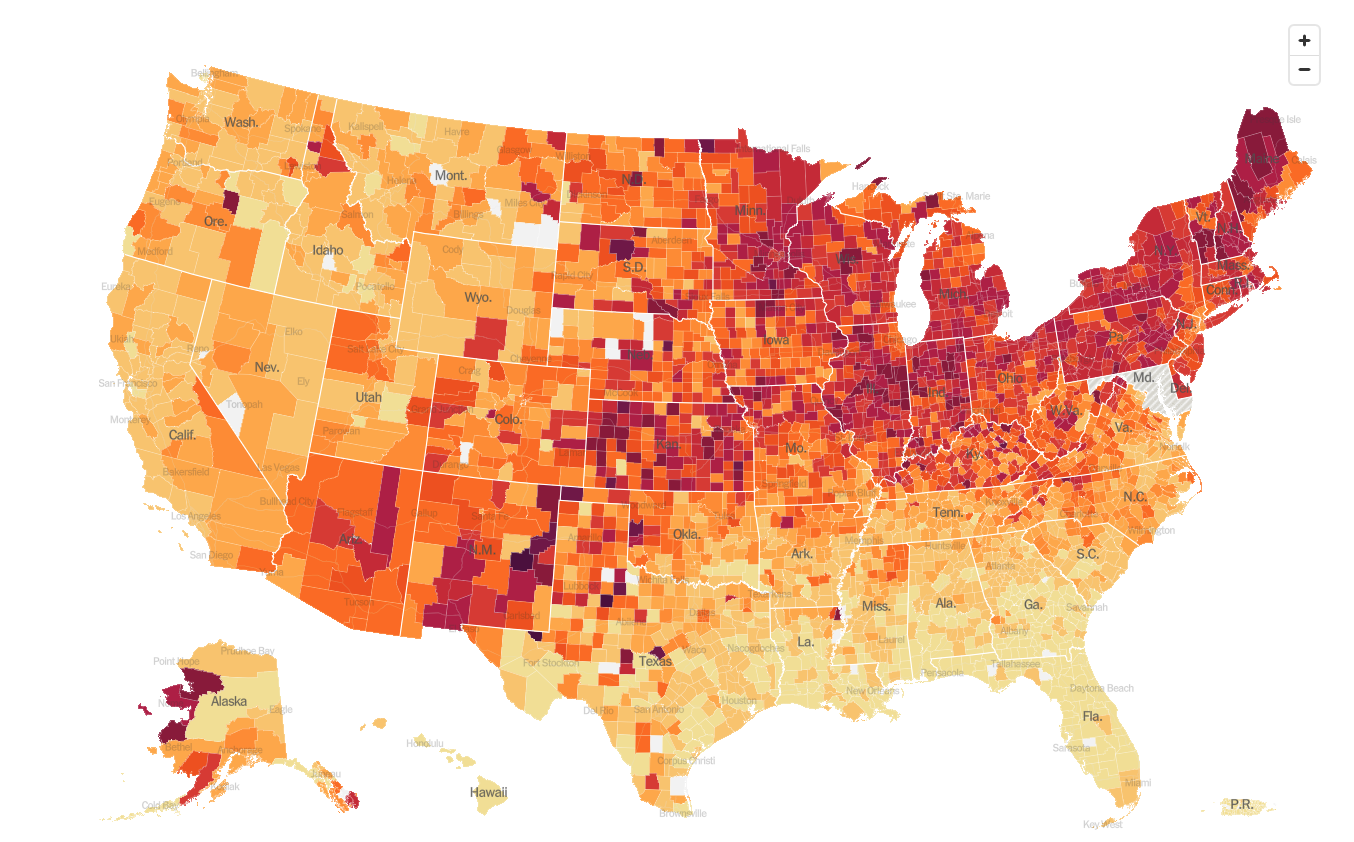 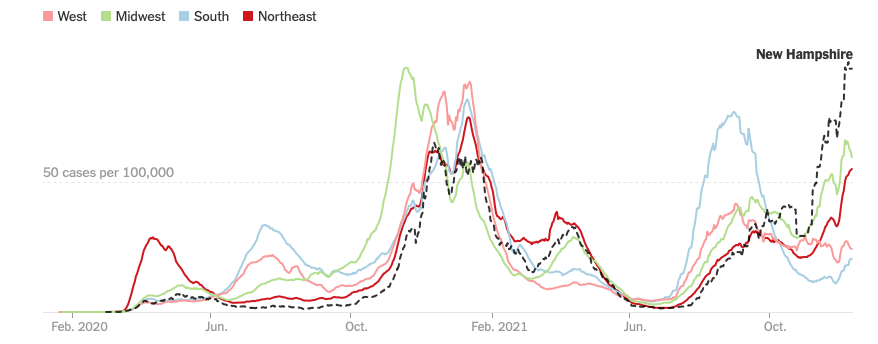 The Global Economy – Powering On
*Nonfarm Payroll Report Disappoints in November, coming in at 210,000. Over 600,000 was expected. *The Headline Unemployment Rate fell to 4.2%, a new post pandemic low *ADP Soars to 11 Million Job Openings *Construction Spending is Up, gaining 0.2% in October *Weekly Jobless Claims Dive to 184,000, down an amazing 43,000 on the week, a new post pandemic low and a 52-year low *Producer Price Index Soars at an 9.6% Annual Rate, the biggest in 11 years
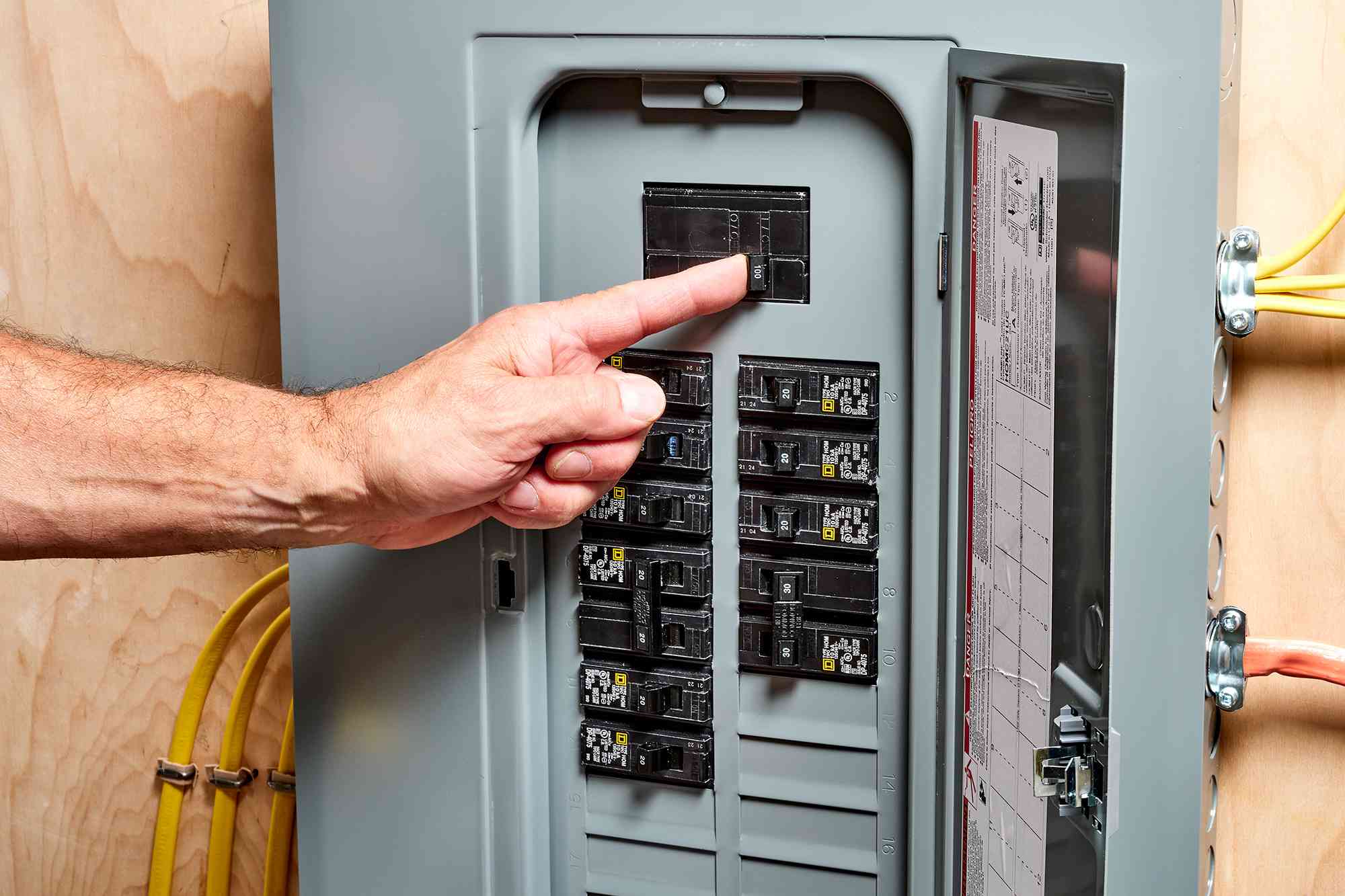 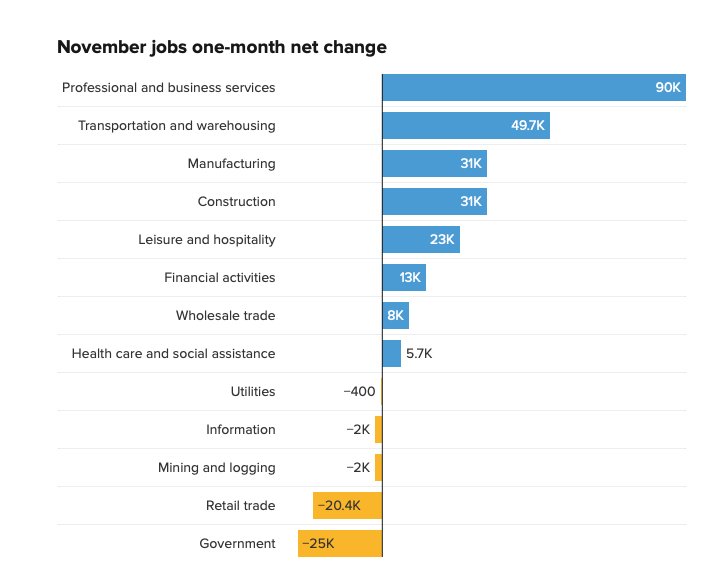 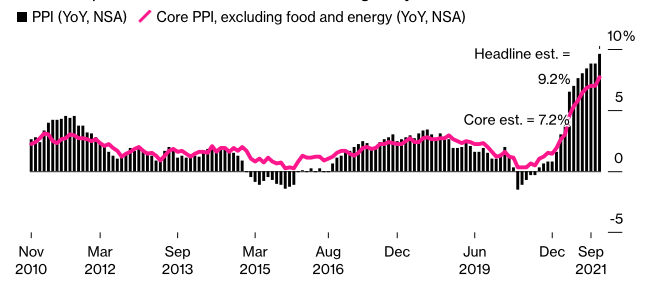 The Mad Hedge Profit PredictorMarket Timing Index – Buy TerritoryAn artificial intelligence driven algorithm that analyzes 30 differenteconomic, technical, and momentum driven indicators
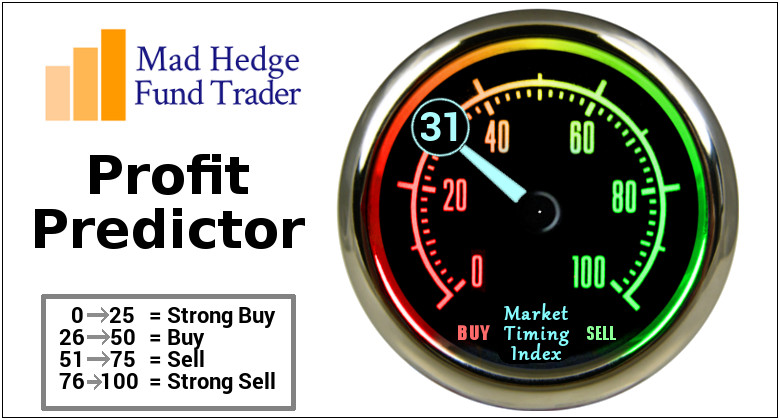 The Mad Hedge Profit PredictorMoving into a “SELL” Range
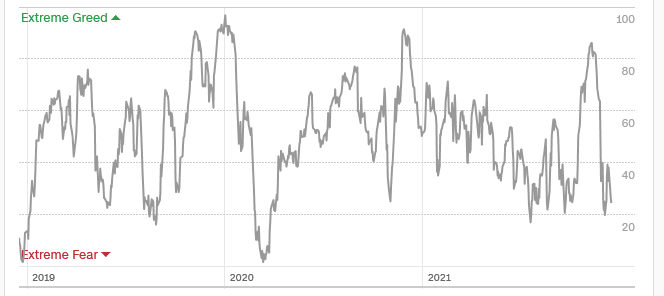 SELL
Do Nothing
BUY
Weekly Jobless Claims – New Lows 199,000 – 31 Year Low
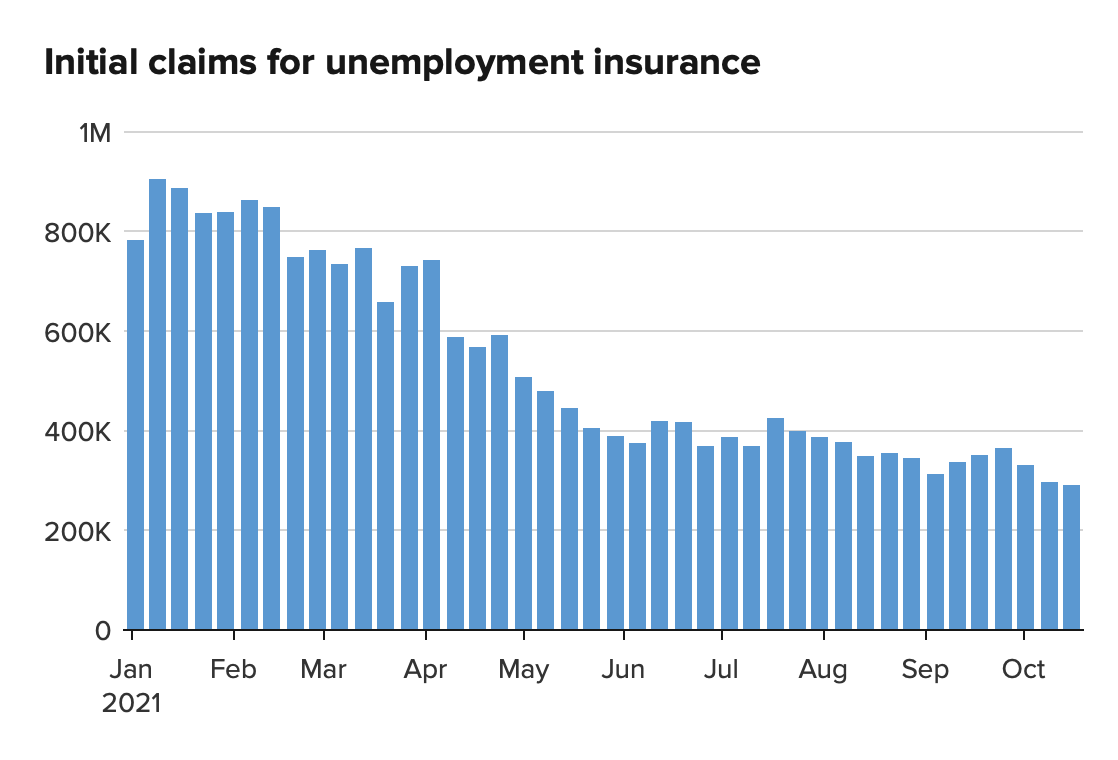 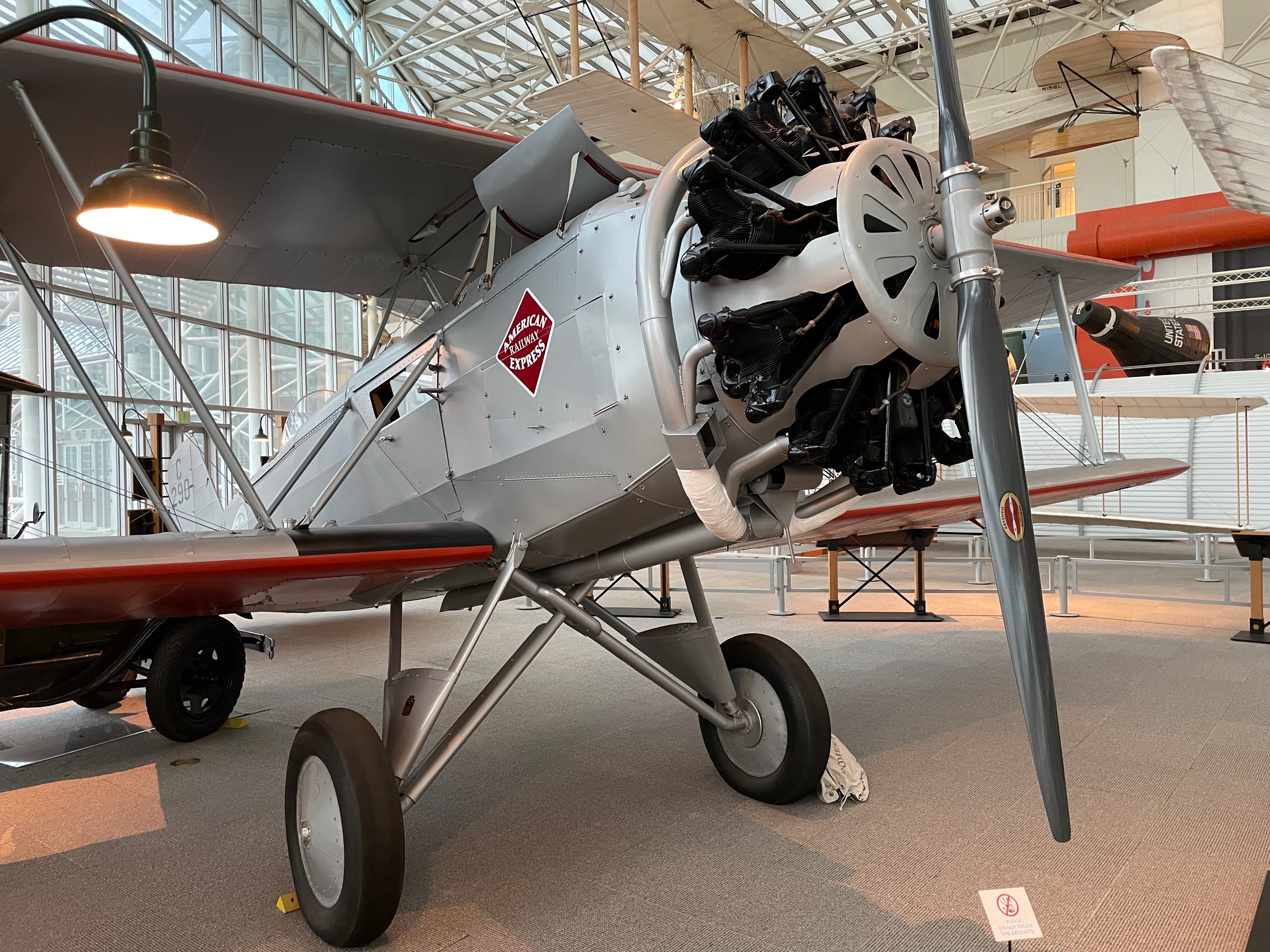 Stocks – Rotating Correction
*Rotating sector corrections belie main indexes near all-time highs*Five stocks led to the upside, while individual meme stocks, SPACS, story stocks, and non earning companies were down 50% or more*Major long term trend lines may get tested, but the bull market still lives*Fintech stocks trashed because “buy now, pay later” turned into “but now, never pay,” with 9% defaulting and 24% paying late*Big tech is holding up remarkably well, thanks to lower interest rates*Financials hold up well, creating a base to jump from in 2022when interest rates rise*Stick with the barbell strategy, we’ll keep rotating back and forth all year between tech & domestic recovery
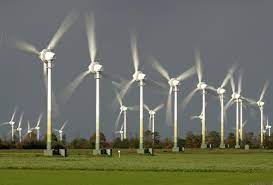 S&P 500 – Year End Melt Up!Took profits on long 10/$410-$420 bull call spreadstopped out of  long 10/$419-$429 bull call spreadtook profits on long 6/$375-$385 bull call spread
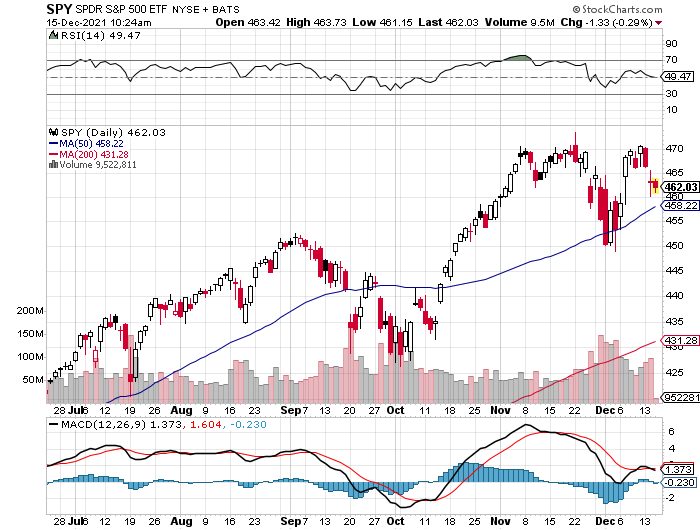 New HighsYearendTarget$475
The Bottom 450
SellEverythingon aBreak
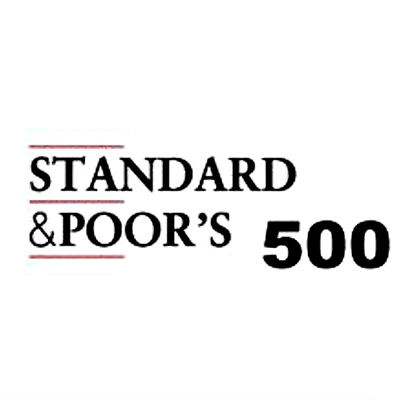 Your 5% correction becomes a 10% correction
ProShares Ultra Short S&P 500 (SDS)- a great hedge for long stocks and bondslong 2X position has a hedge against longs and bond shorts
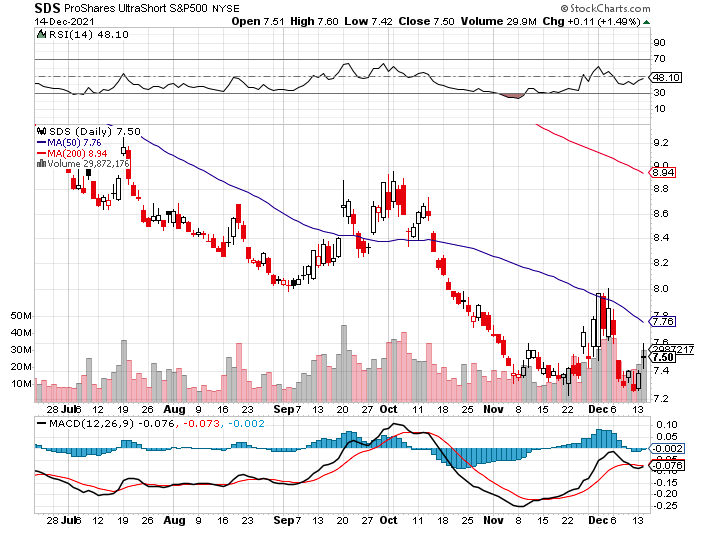 (VIX) – Coming Back to LifeRising Spikes
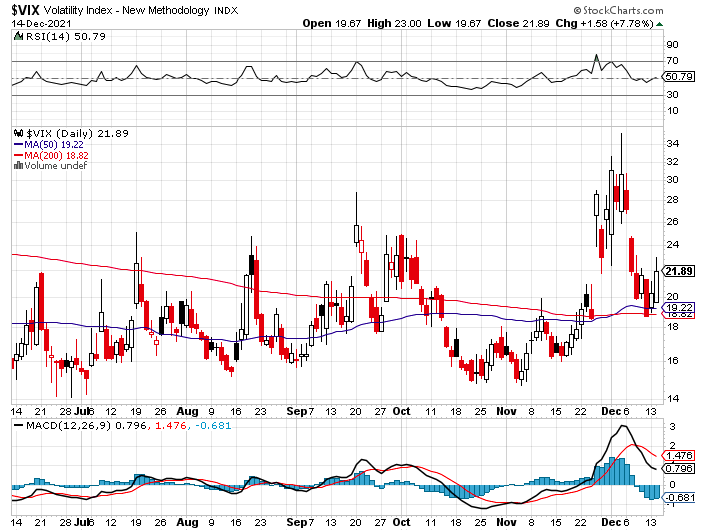 (VXX)-
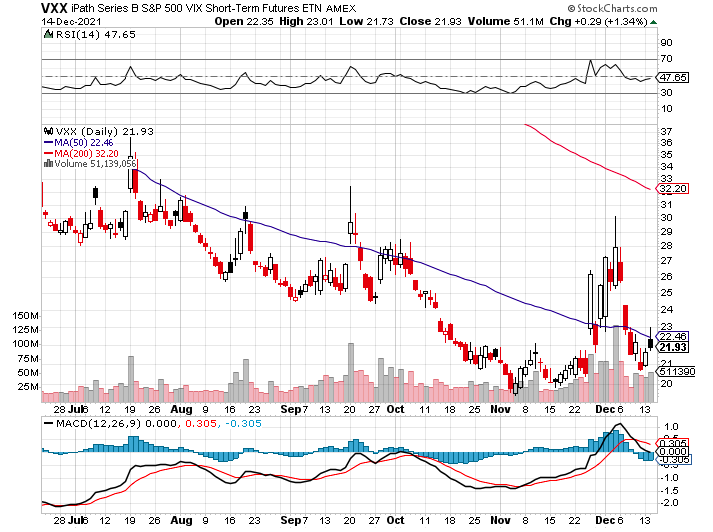 Dow Average ($INDU)-
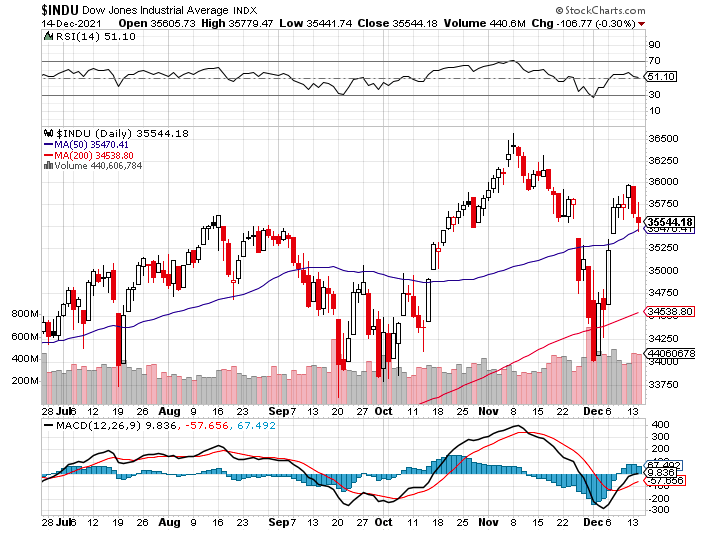 Russell 2000 (IWM)- took profits on Long 10/$137-$142 vertical bull call spreadtook profits on Long 10/$153-$156 vertical bear put spread
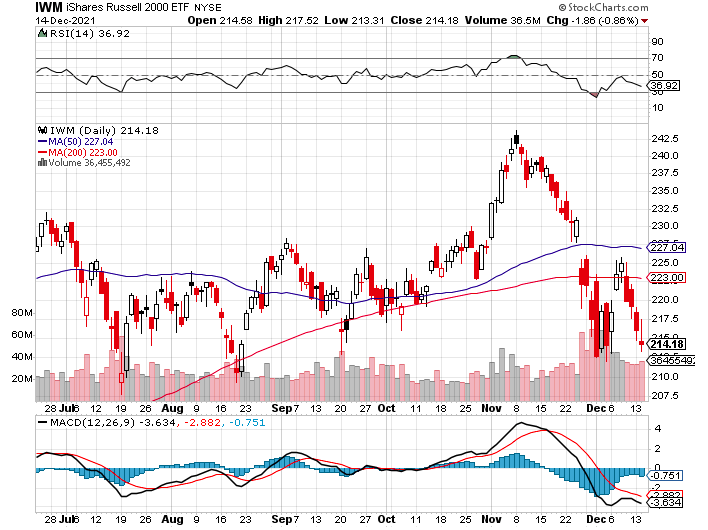 NASDAQ (QQQ) – long (QQQ) 4/$330-$335 put spread took profits on long (QQQ) 3/$340-$345 put spread covered long (QQQ) $325-$330 put spread
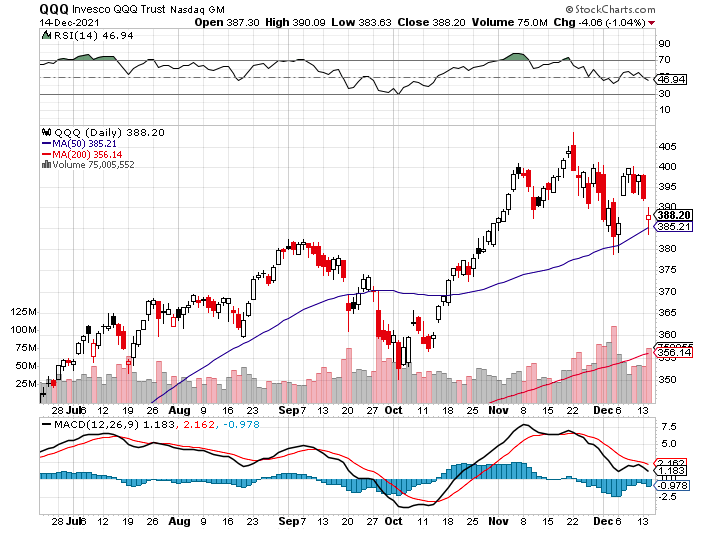 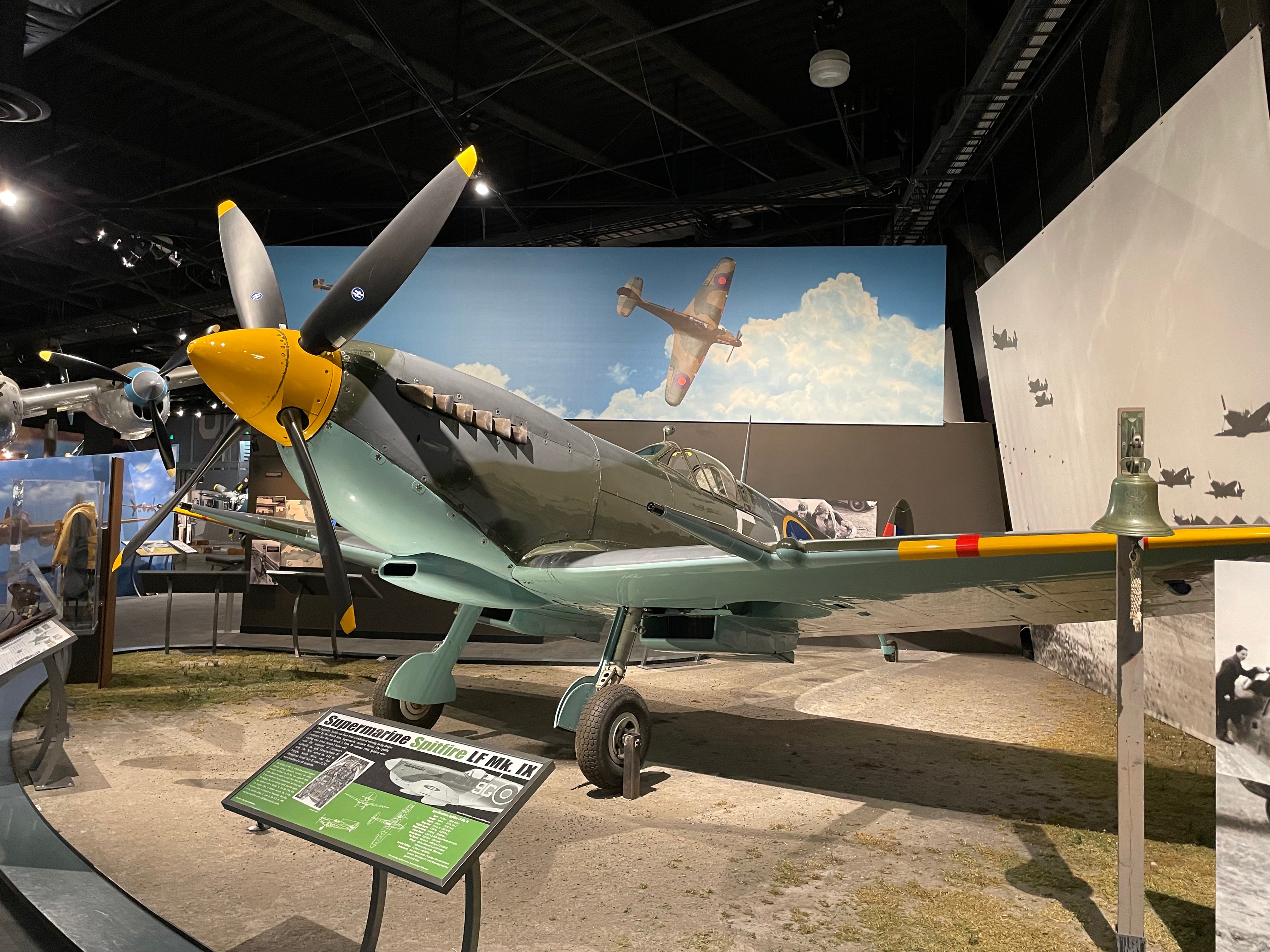 The Barbell Portfolio
*50% Big Tech - 2% of US Employment but 27% of Market Cap and 38% of Profits50% Domestic Recovery, including:RailroadsCouriersBanksConstructionCredit CardsEvent organizersTicket salesRetailers
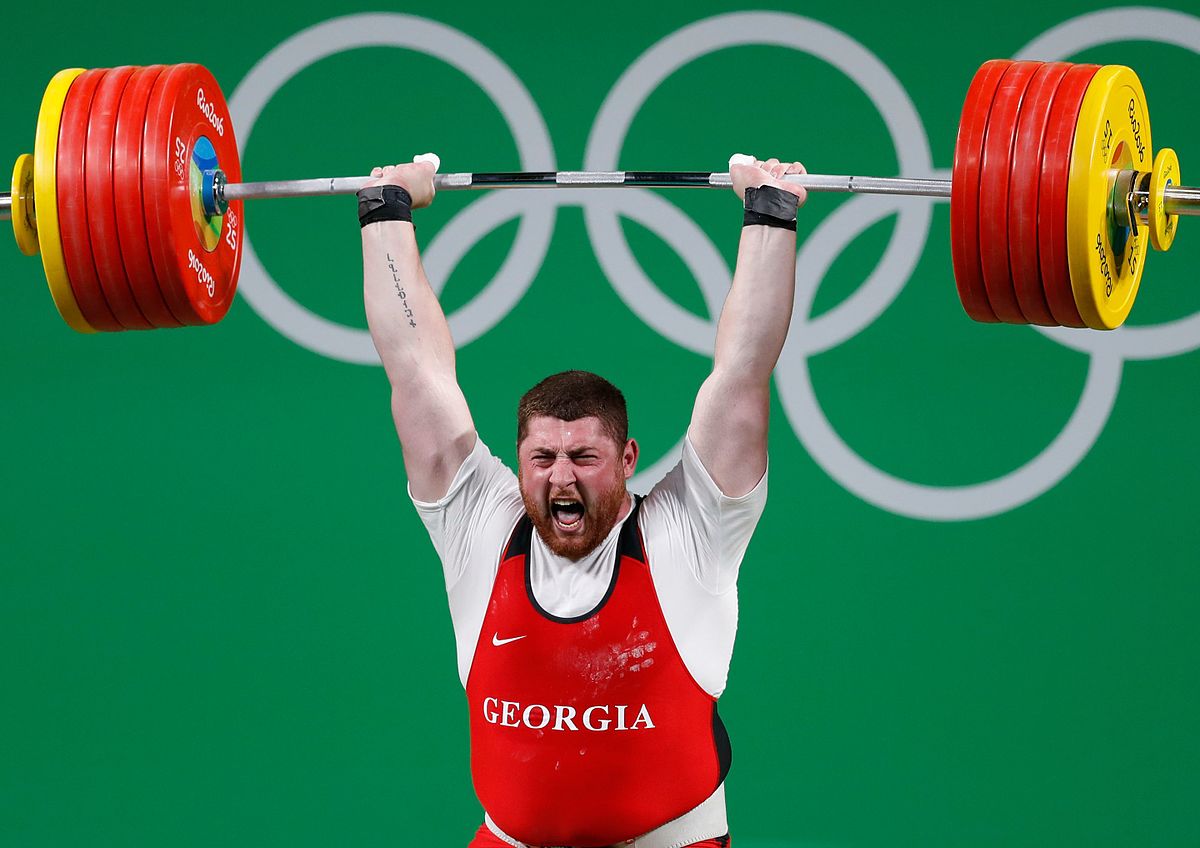 Microsoft (MSFT)-Microsoft to Raise Dividend by 11% and increased a $60 billion stock buyback program took profits on long 12/$220-$230 call spreadstop loss on long 12/$170-$180 call spread took profits on long 12/$135-$138 call spread
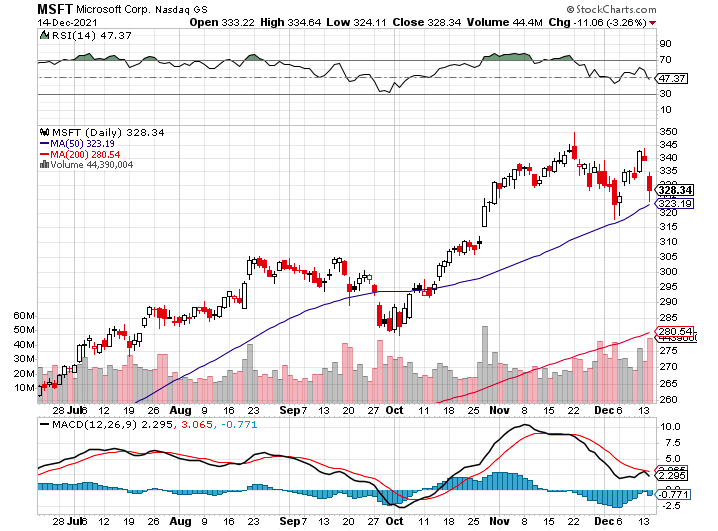 Facebook (FB)- Changes Name to “Meta”took profits on Long 9/$290-$300 vertical bear put spreadstopped out of Long 9/$190-$200 vertical bear put spreadtook profits on Long 9/$145-$155 vertical bull call spreadtook profits on Long 9/$150-$160 vertical bull call spread
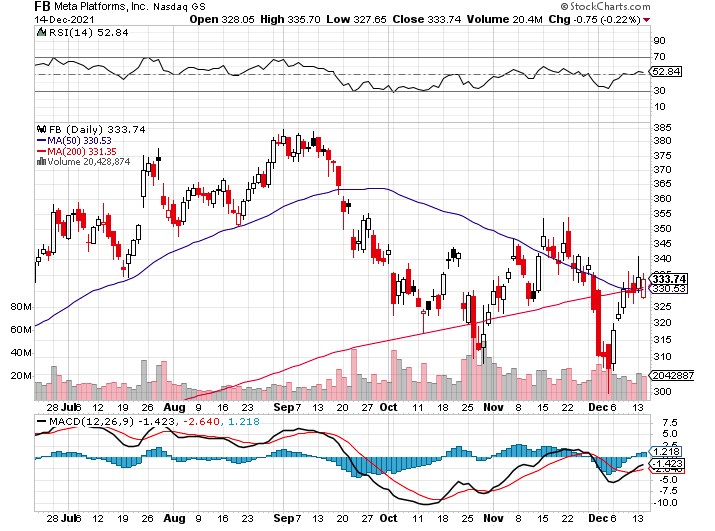 Apple (AAPL)-the First $3 Trillion Market Cap-$ Trillion in 2022 took profits on long 7/$320-$330 call spreadtook profits on long 4/24/$250-$260 call spreadtook profits on long 5/$250-$260 call spread
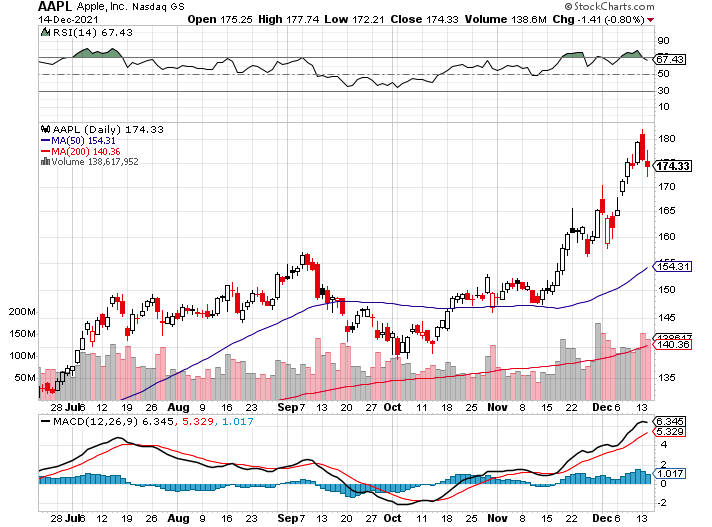 Alphabet (GOOGL) – Ad king on economic recovery15% of search is travel relatedtook profits on long 12/$1,200-$1,230 bull call spreadtook profits on long 9/$1,030-$1,080 vertical bull call spread
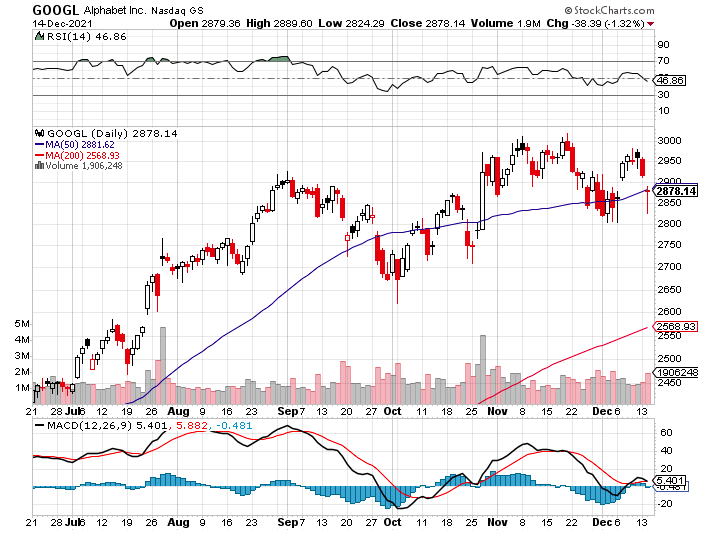 Amazon (AMZN) – Supply Chain ProblemsAmazon to Hire 125,000 and boost wages to $18 an hour took profits on long 9/$2,800-$2,900 bull call spread
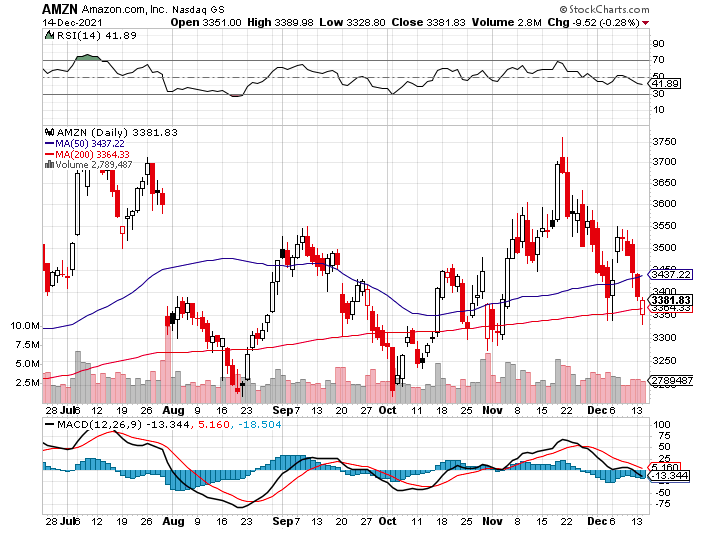 ProShares Ultra Technology (ROM) – Double Top?
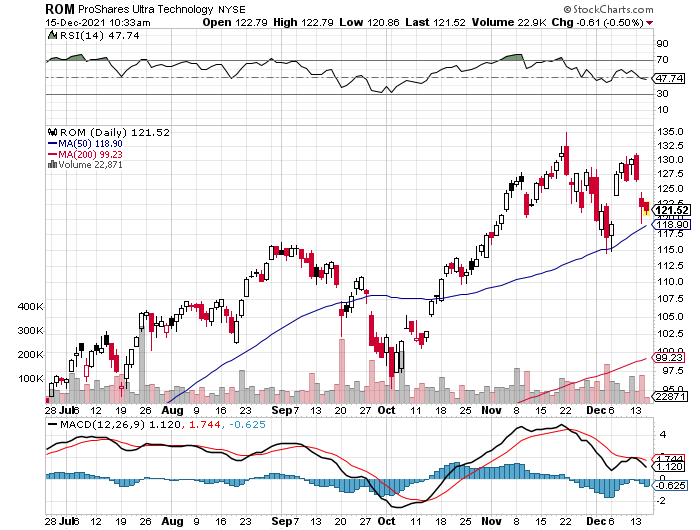 PayPal (PYPL) – “Buy Now Pay Later”took profits on long 4/$90-$95 call spread
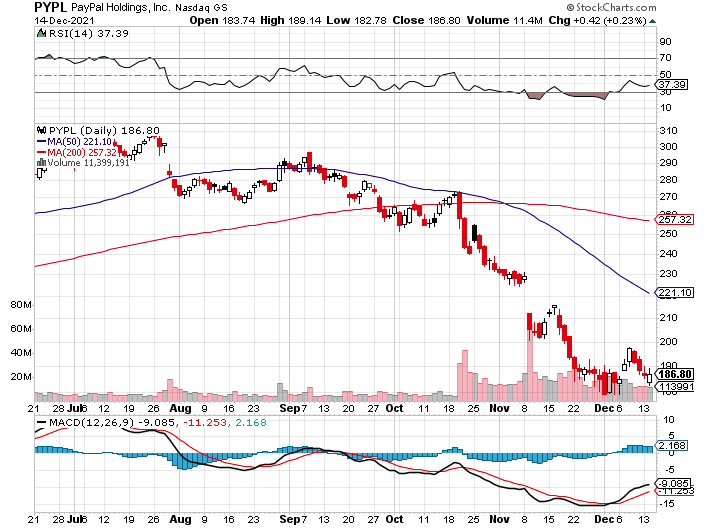 Tesla (TSLA) - Hits $1.2 Trillion in Market CapTesla Also Quits Taking New Orders outside North America-Musk Selling $13 billion took profits on long 2X 4/$450-$500 call spread, took profits on long 3/$400-$450 call spreadtook profits on long 2/$650-$700 call spread-expires, stopped out of long 3/$600-$650 call spreadTook profits on long 2/$600-$650 bull call spread, Took profits on long 2/$550-$600 bull call spread
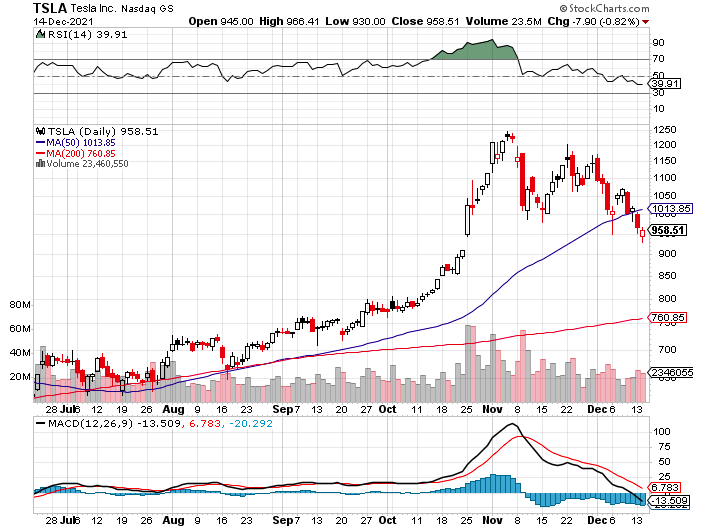 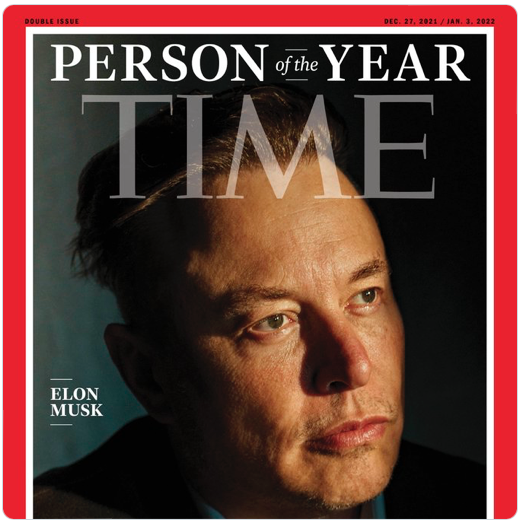 NVIDIA (NVDA) – A Mad Hedge 10 bagger – Global Semiconductor Shortage Slows Auto Industry,Graphic card sales up 87% in Q2
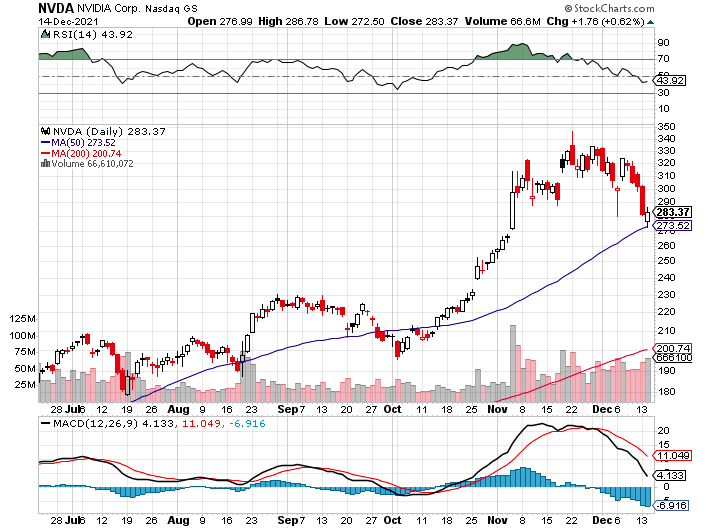 Palo Alto Networks (PANW)- Hacking never goes out of fashion
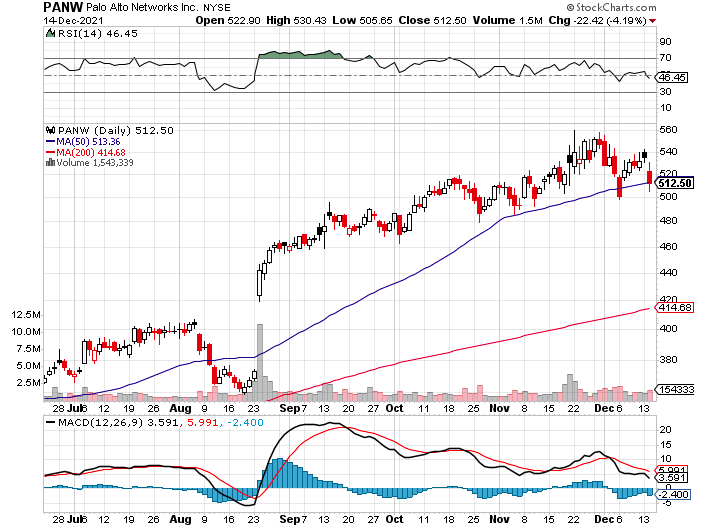 Advanced Micro Devices (AMD)-programable logic devicestook profits on long 2/$75-$80 call spread
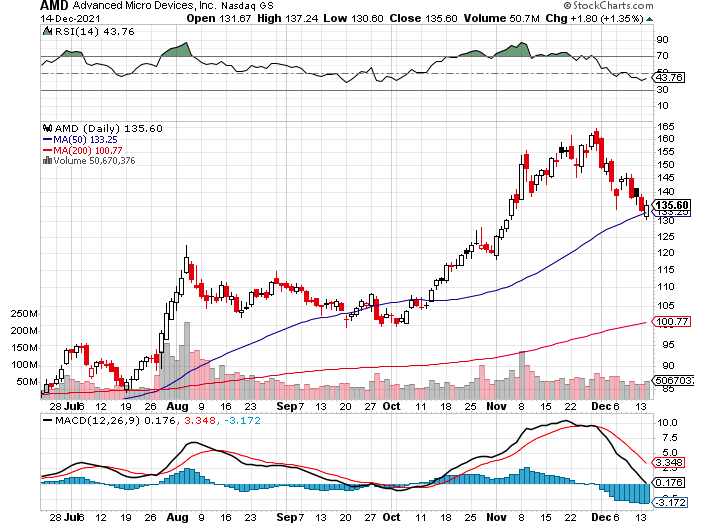 Salesforce (CRM)- Massive Online Migrationtook profits on long 9/$125-$130 vertical bull call spreadtook profits on long 8/$125-$130 vertical bull call spreadtook profits on long 2/$105-$115 call spread
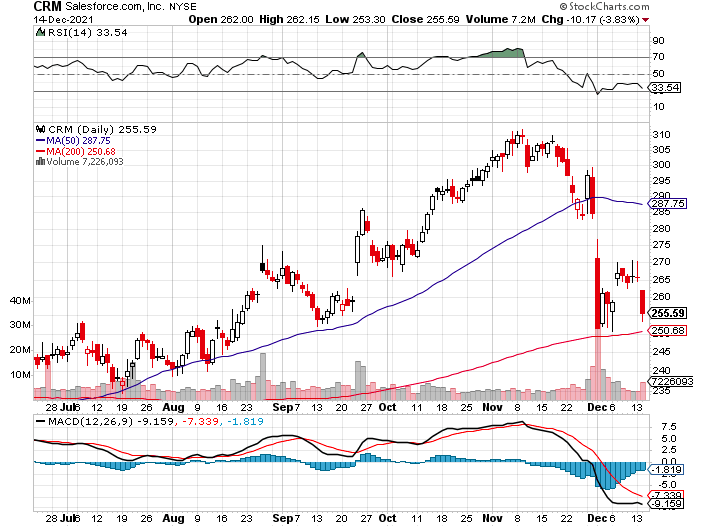 Adobe (ADBE)- Cloud playThe Quality Non-China tech play
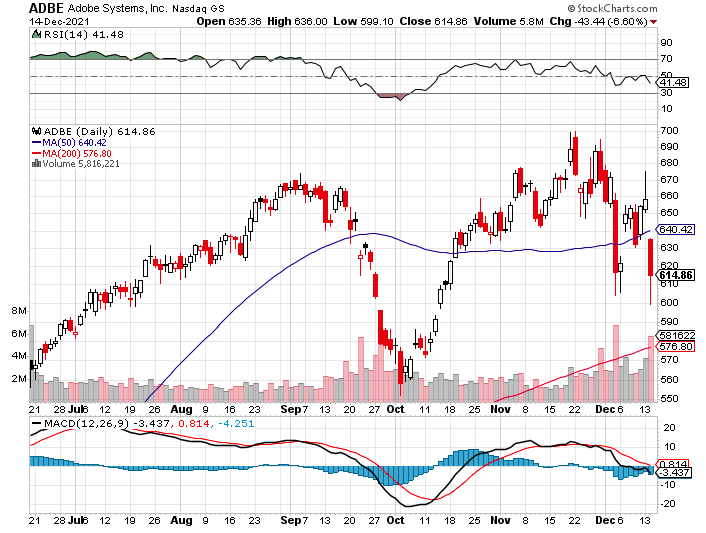 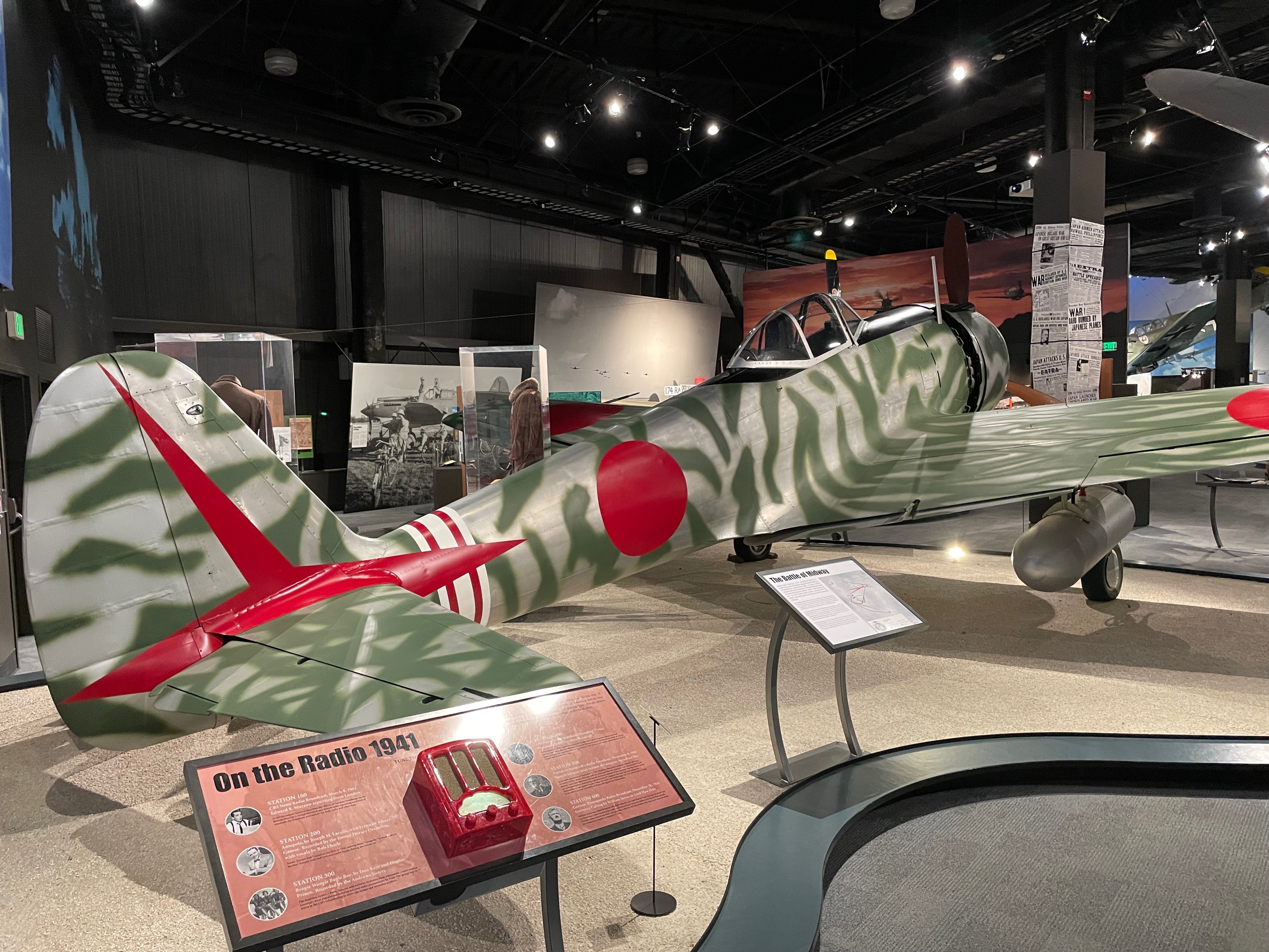 The Second Half of the Barbell
*Bets on a domestic recovery in 2021 Q4*Upside potential in 2021 far greater than tech*Some of these have not moved for 5 or 10 years*Focuses on economically sensitive cyclical industries*Makes a great counterweight to high-growth technology*We could spend all of next year rotatingbetween the two groups
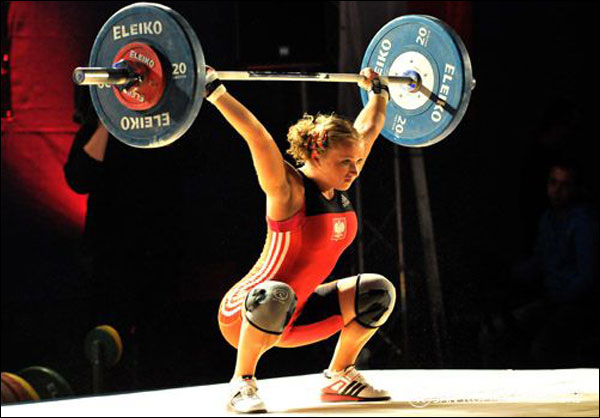 Boeing (BA) –LEAP CandidateChina Orders Boeing 737 Max Back into the AirBoeing Wins a Major Order, for 30 737 MAX’s long 3/$146-$149 call spreadtook profits on long 2/$150-$160 call spread
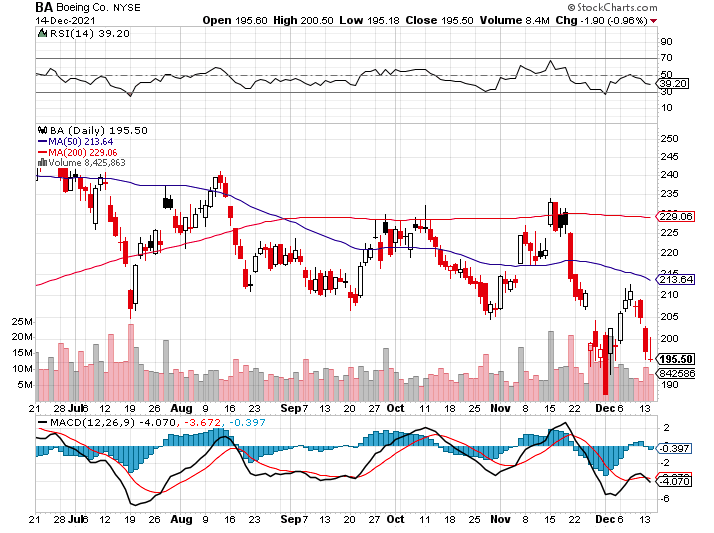 Package Delivery- United Parcel Service (UPS) - Package Deliverymassive increase in overnight deliveries, announces blowout earnings, vaccine deliveriestook profits on long 11/$130-$140 call spread
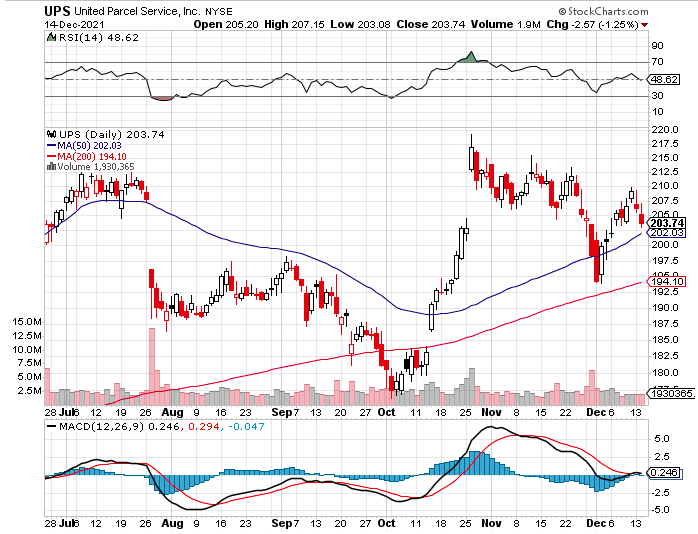 Caterpillar (CAT)- Ag + Infrastructure + Housingtook profits on long 12/$145-$150 call spreadtook profits on long 11/$125-$135 call spread
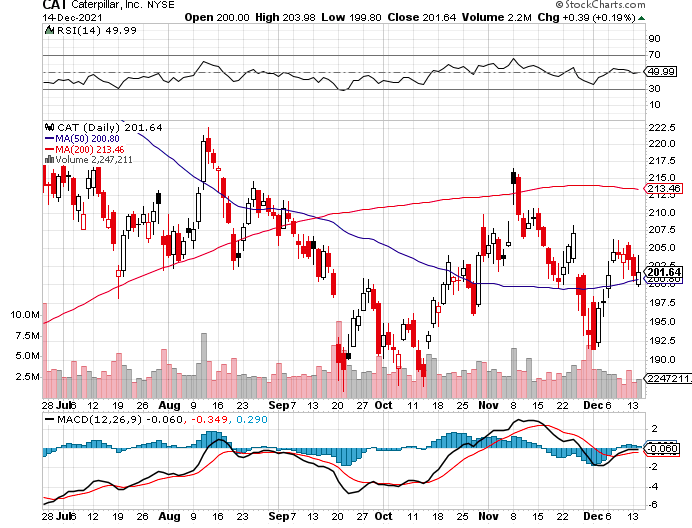 Walt Disney (DIS)- OmicronedStreaming Growth Shortfallstopped out of long 10/$165-$175 call spreadtook profits on long 3/$170-$180 call spread
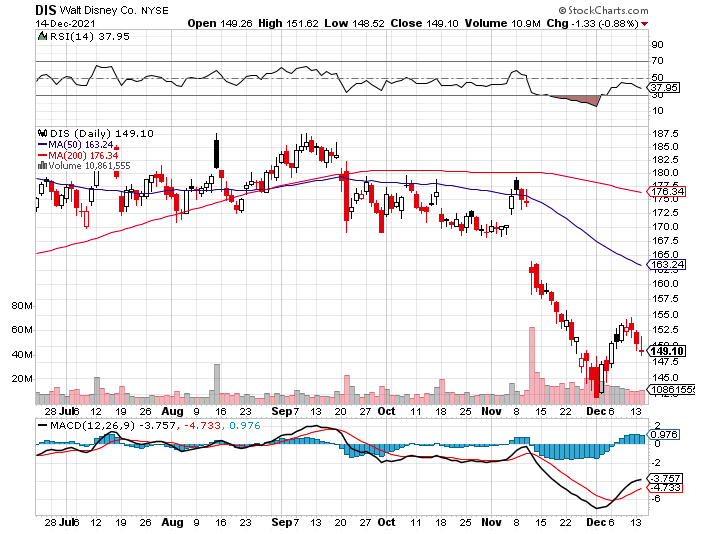 Industrials Sector SPDR (XLI)-(GE), (MMM), (UNP), (UTX), (BA), (HON)
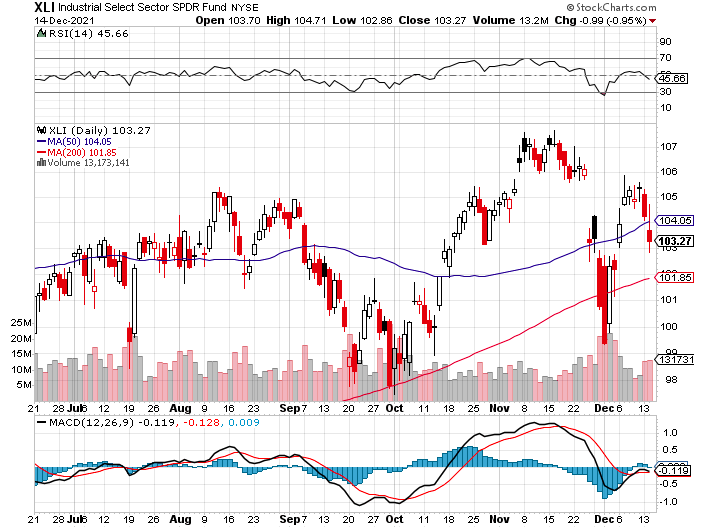 US Steel (X) – Commodity Drag
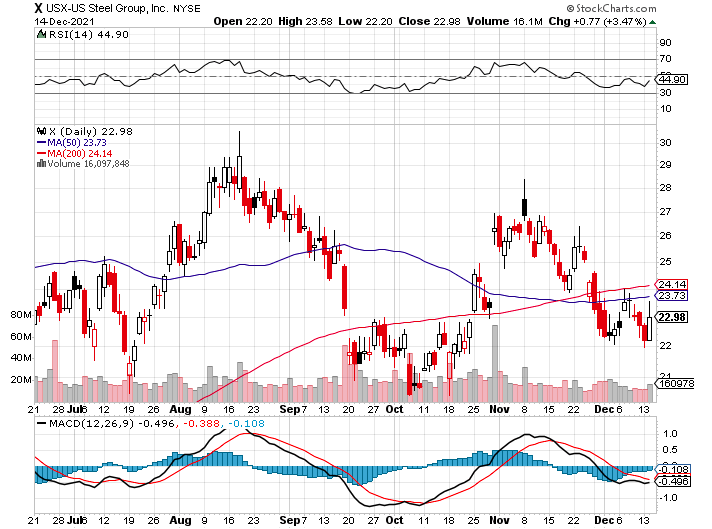 Union Pacific RR (UNP)- Big Stuff to Shipnear record earnings announcedtook profits on long 5/$200-$210 call spreadtook profits on 11/$150-$160 call spread
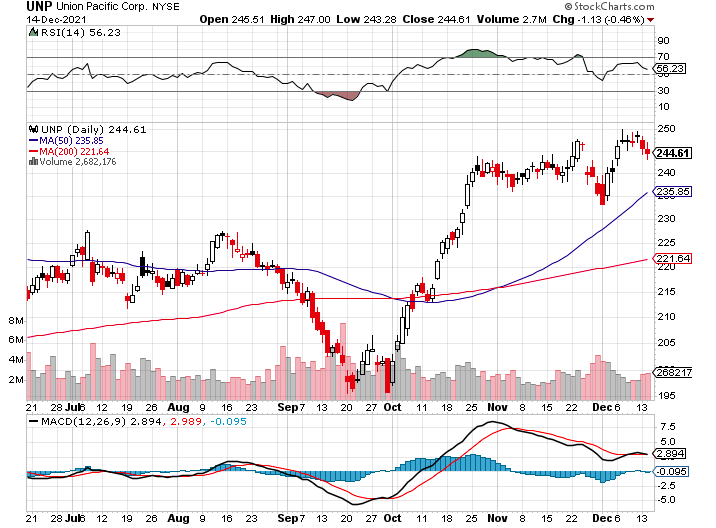 Wal-Mart (WMT)-took profit on Long 11/$125-$130 bear put spreadtook profit on Long 10/$119-$121 bear put spreadtook profits on Long 8/$114-$117 bear put spread
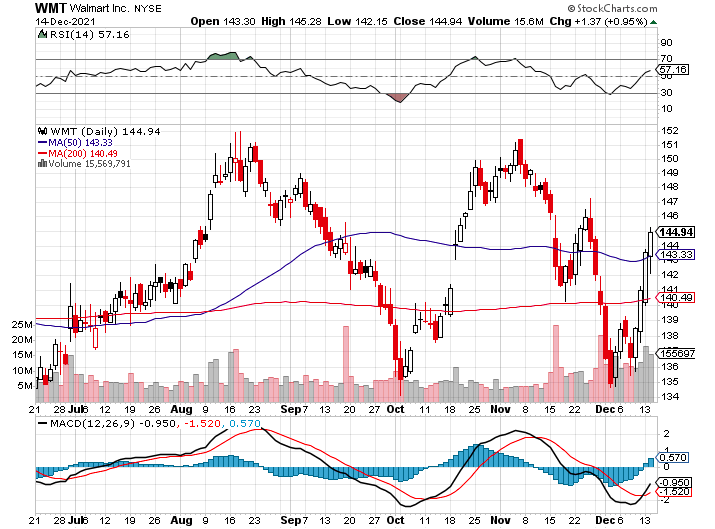 Macys’ (M) – Retail Punished-Overordering?took profits on Long 8/$23-$25 bear put spread
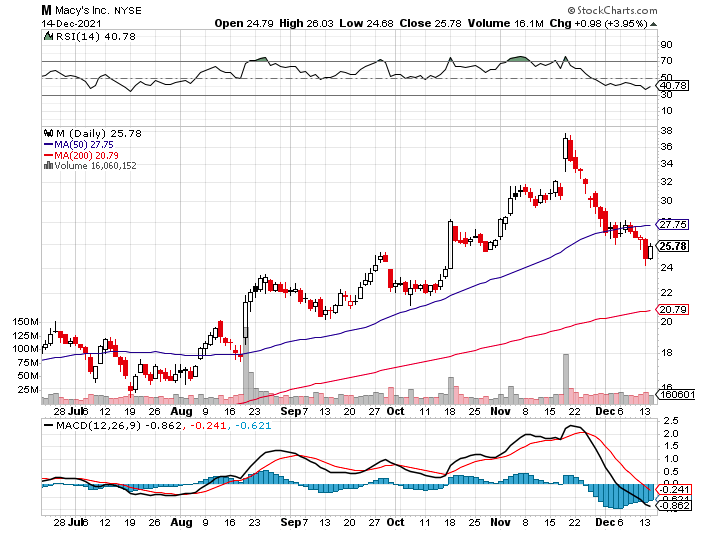 Delta Airlines (DAL) –
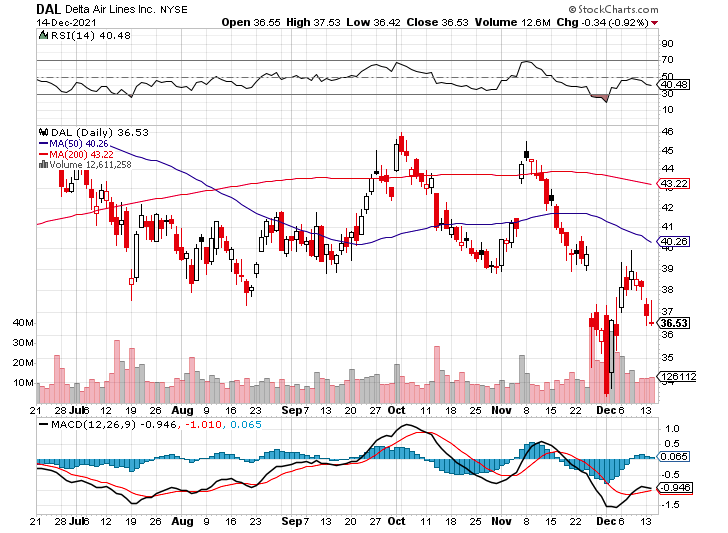 Transports Sector SPDR (XTN)- Worst Hit Sector(ALGT),  (ALK), (JBLU), (LUV), (CHRW), (DAL)
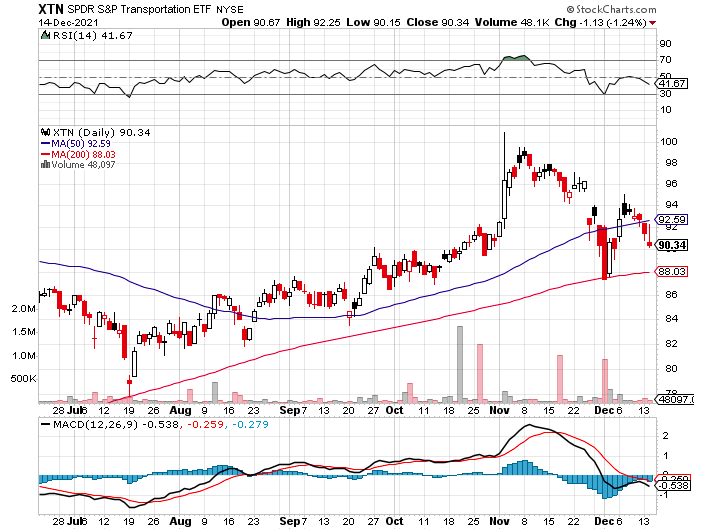 Health Care Sector (XLV), (RXL)(JNJ), (PFE), (MRK), (GILD), (ACT), (AMGN)
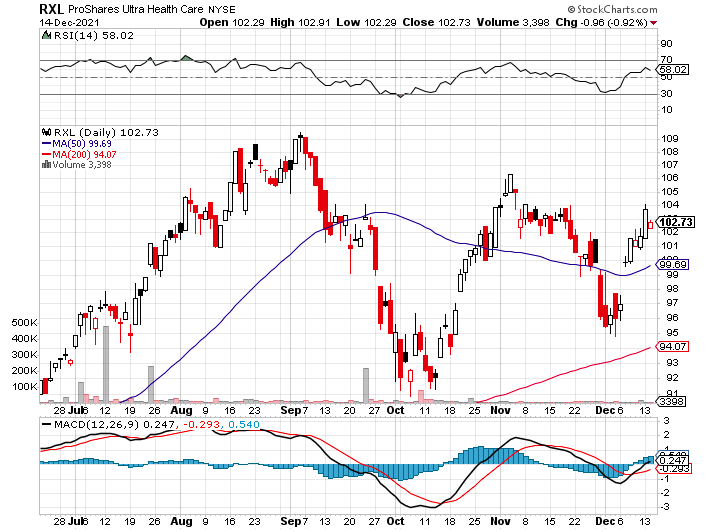 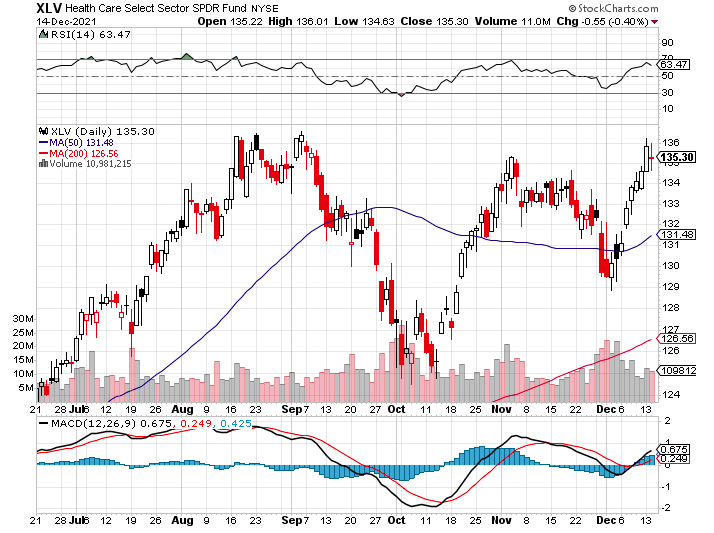 Biogen (BIIB)Why you invest in Biotech
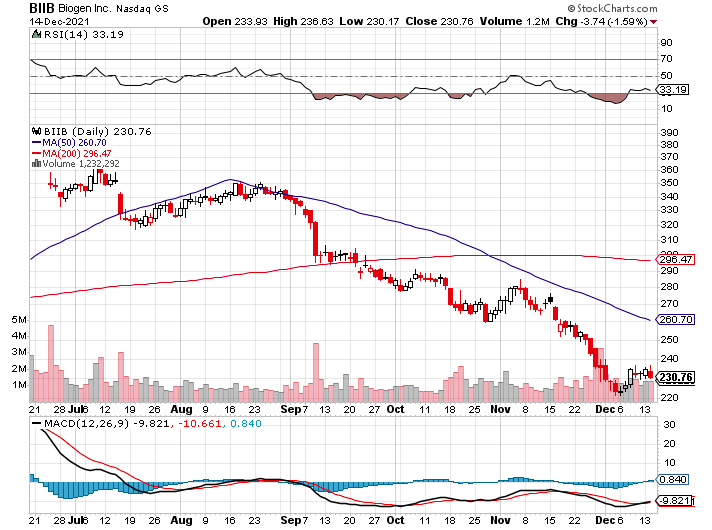 Amgen (AMGN)took profits on long 11/$185-$200 bull call spread
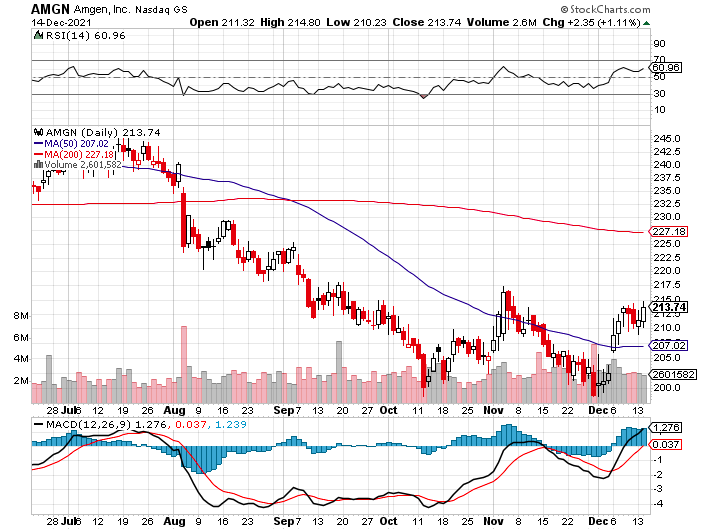 CRISPR Therapeutics (CRSP)
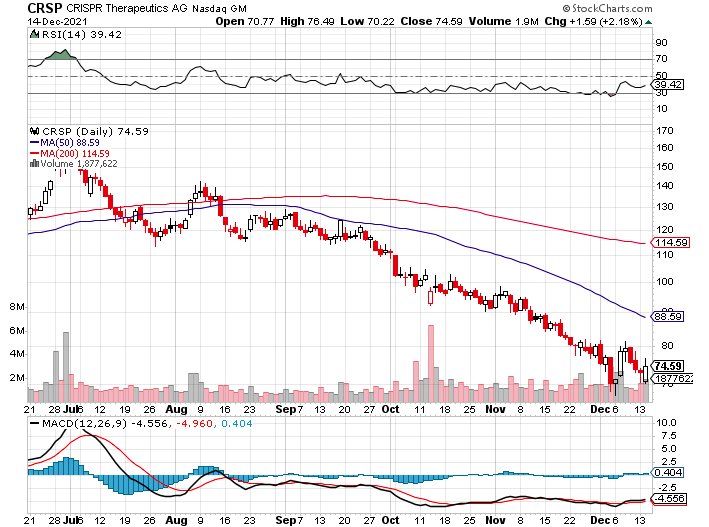 Goldman Sachs (GS) – Record Bonuses 12/$330-$350 call spread-expires in 2 daystook profits 11/$330-$350 call spreadstop loss on long 11/$385-$395 call spreadstook profits on long 10/$320-$330 call spread took profits on long 8/$325-$335 call spread
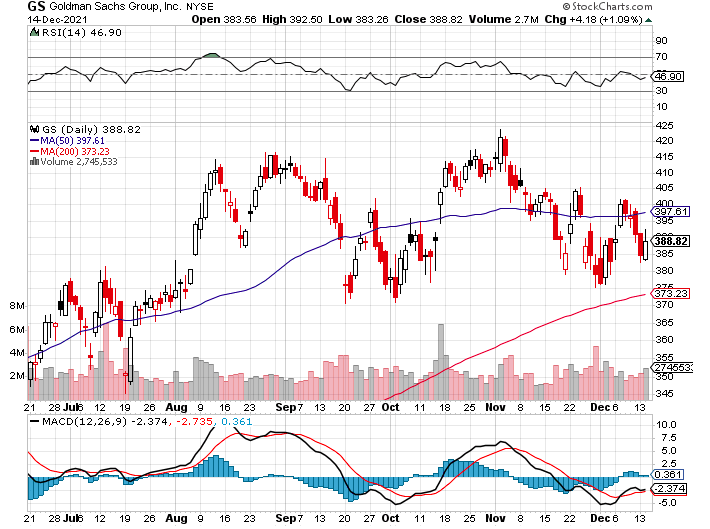 Morgan Stanley (MS) – Doubled Dividendtook profits on long 11/$85-$90 call spreadstop loss on long 11/$95-$98 call spreadtook profits on long 10/$85-$90 call spread profits on long 2/$55-$60 call spread
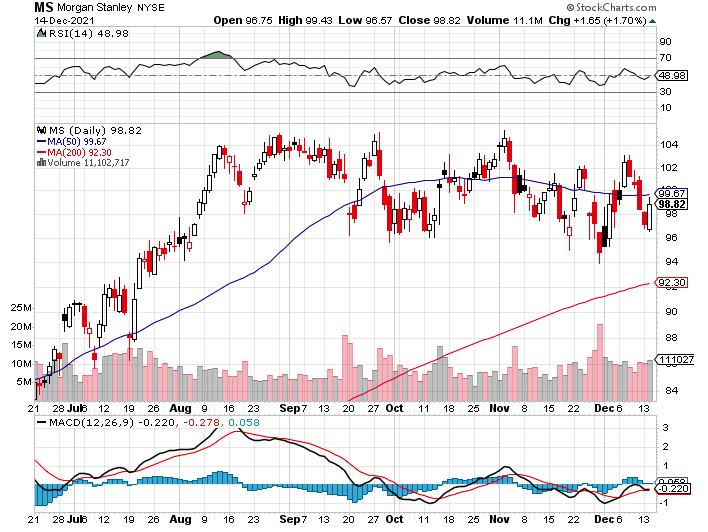 JP Morgan Chase (JPM)-200-day holding12/$148-$152.50 call spread - expires in 2 daystook profits on long 10/$130-$140 call spreadtook profits on long 8/$140-$145 call spreadtook profits on long 7/$140-$145 call spread
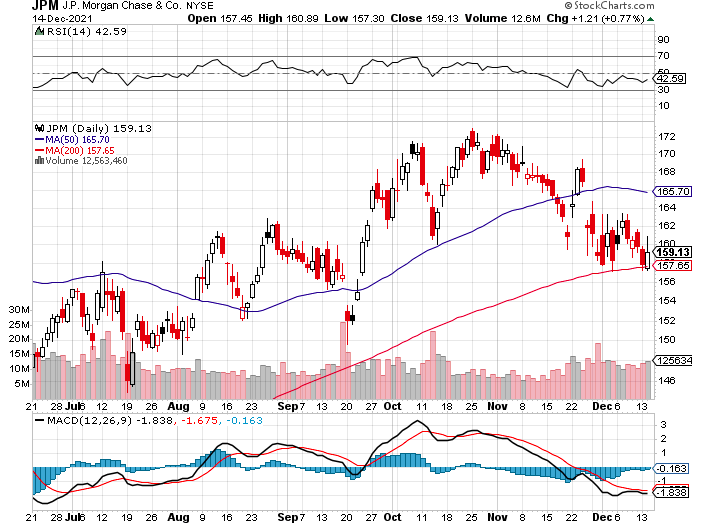 Bank of America (BAC) – long 12/$39-$42 call spread  expires in 2 daysstop loss on long 11/$43-$45 call spread  took profits on  11/$37-$40 call spread  took profits on long 2/$28-$30 call spread
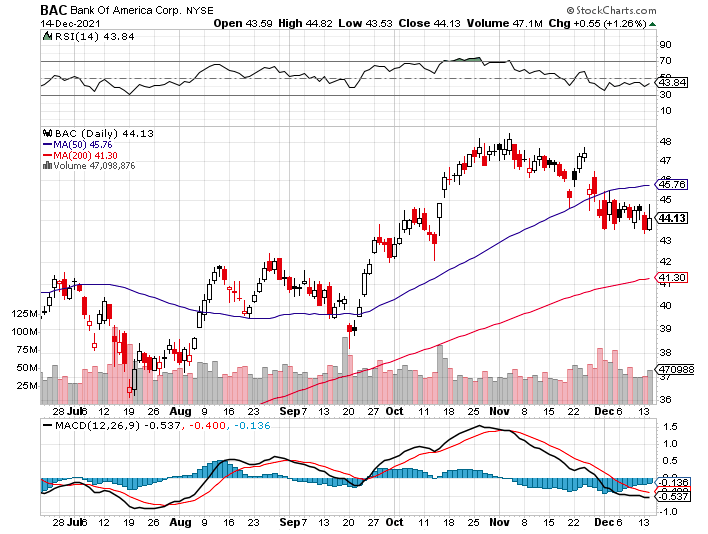 SPDR Metals & Mining ETF (XME) – long 2/$28-$30 call spread
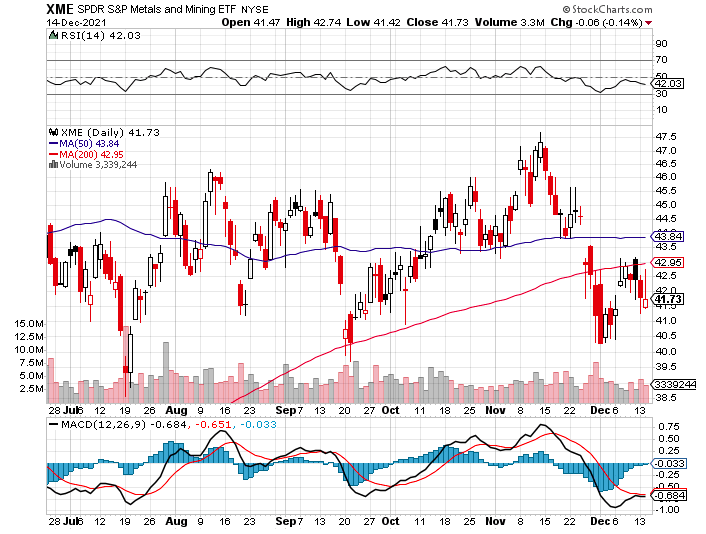 Blackrock (BLK)-Asset Collection Boomtook profits on long 3/$770-$790 call spreadtook profits on long 3/$310-$340 call spread
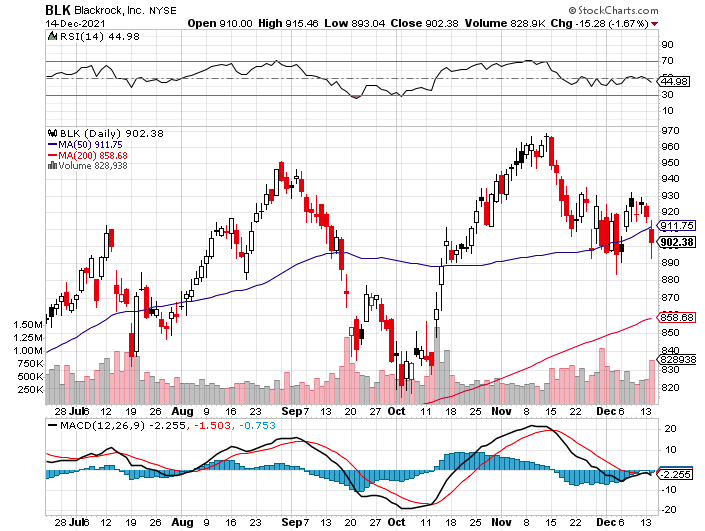 Visa (V) – “Touchless” Bitcoin Dragtook profits on long 5/$220-$225 bull call spreadtook profits on long long 5/$195-$205 bull call spreadtook profits on long 9/$180-$185 bull call spread
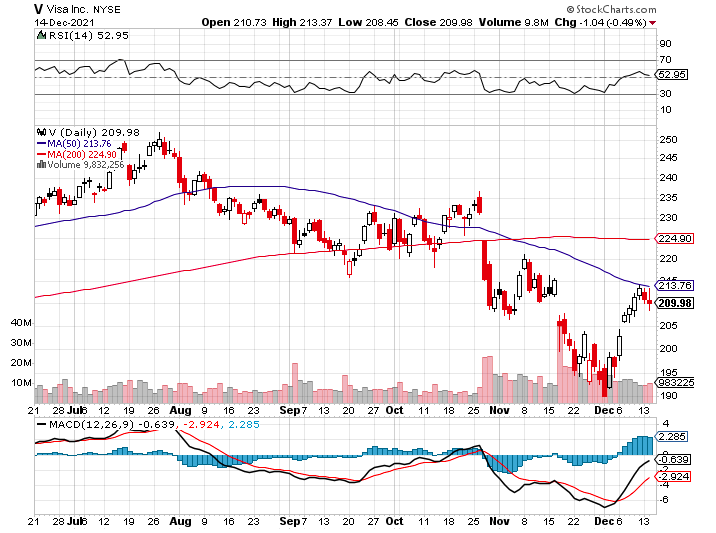 Consumer Discretionary SPDR (XLY)(DIS), (AMZN), (HD), (CMCSA), (MCD), (SBUX)
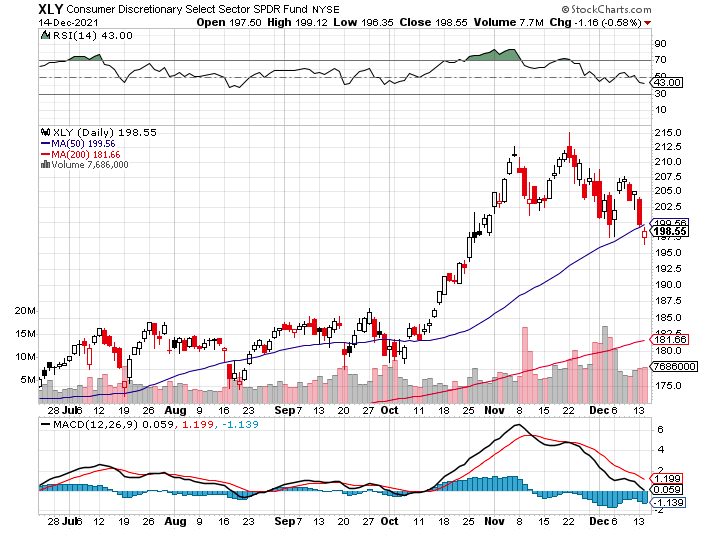 Berkshire Hathaway (BRKB)- Natural Barbellresume buy backs at $25 billion a year, Profits Jump 18%,long 10/$275-$280 call spreadlong 10/$272.50-$277.50 call spreadtook profits on long 10/$255-$265 call spreadtook profits on long 3/$230-$240 call spread
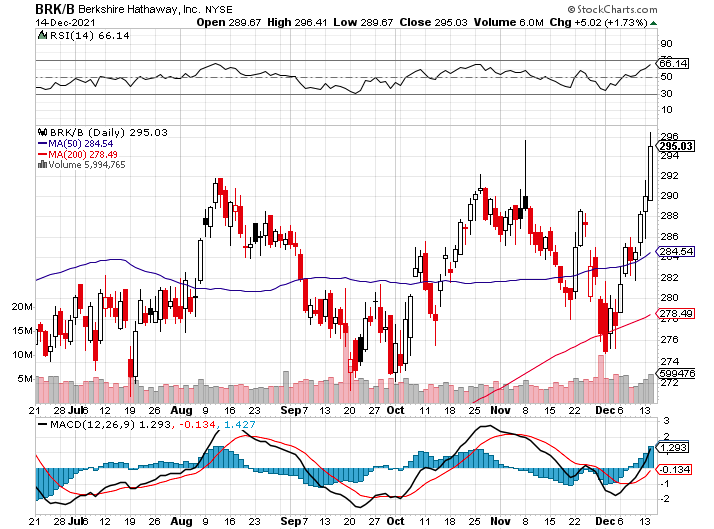 Europe Hedged Equity (HEDJ)-
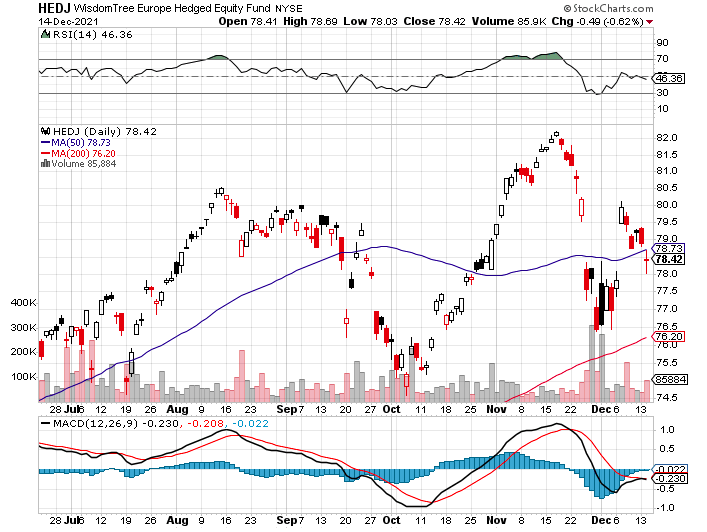 Japan (DXJ)-
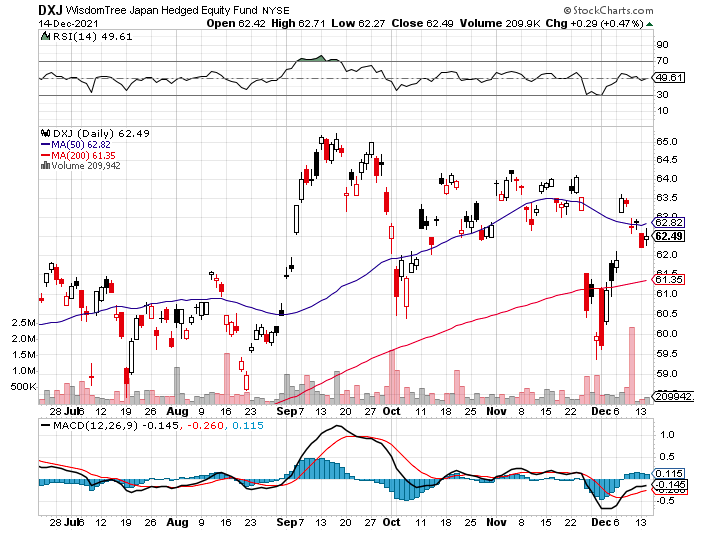 Emerging Markets (EEM) - Pro trade, Weak Dollar, Long Recovery Play
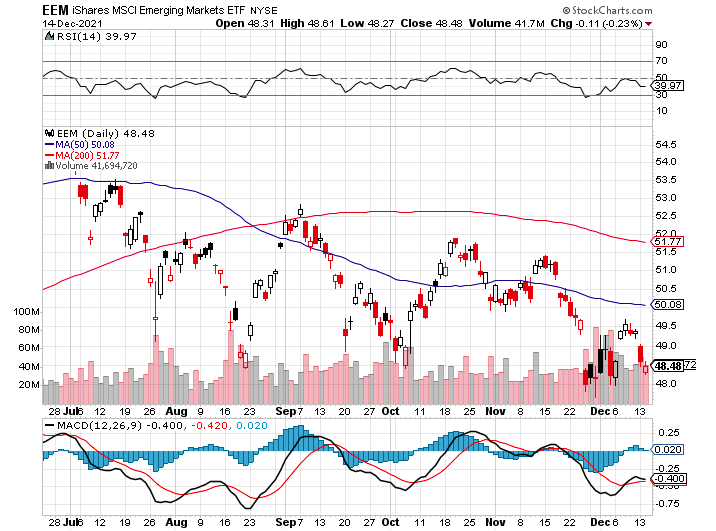 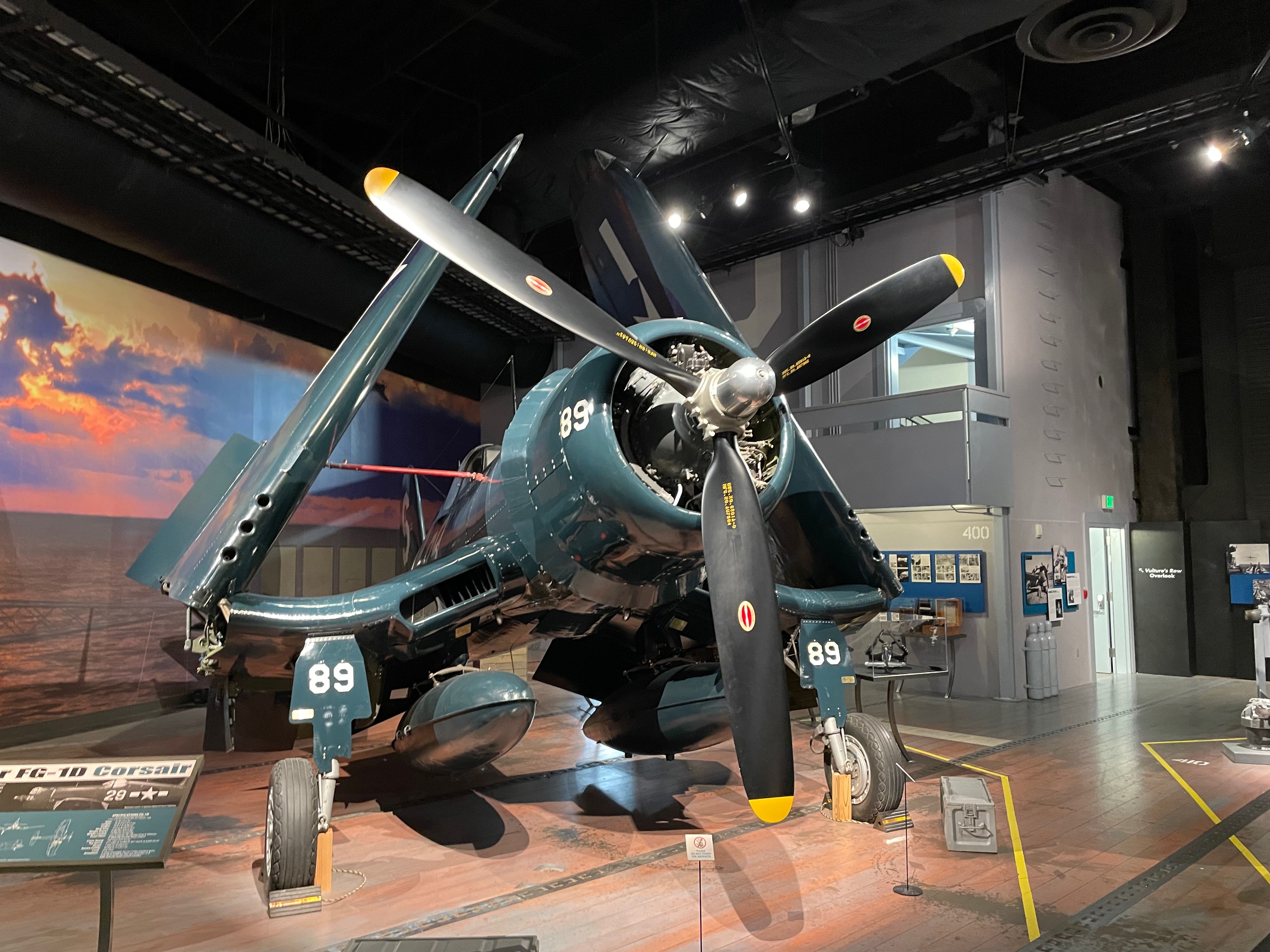 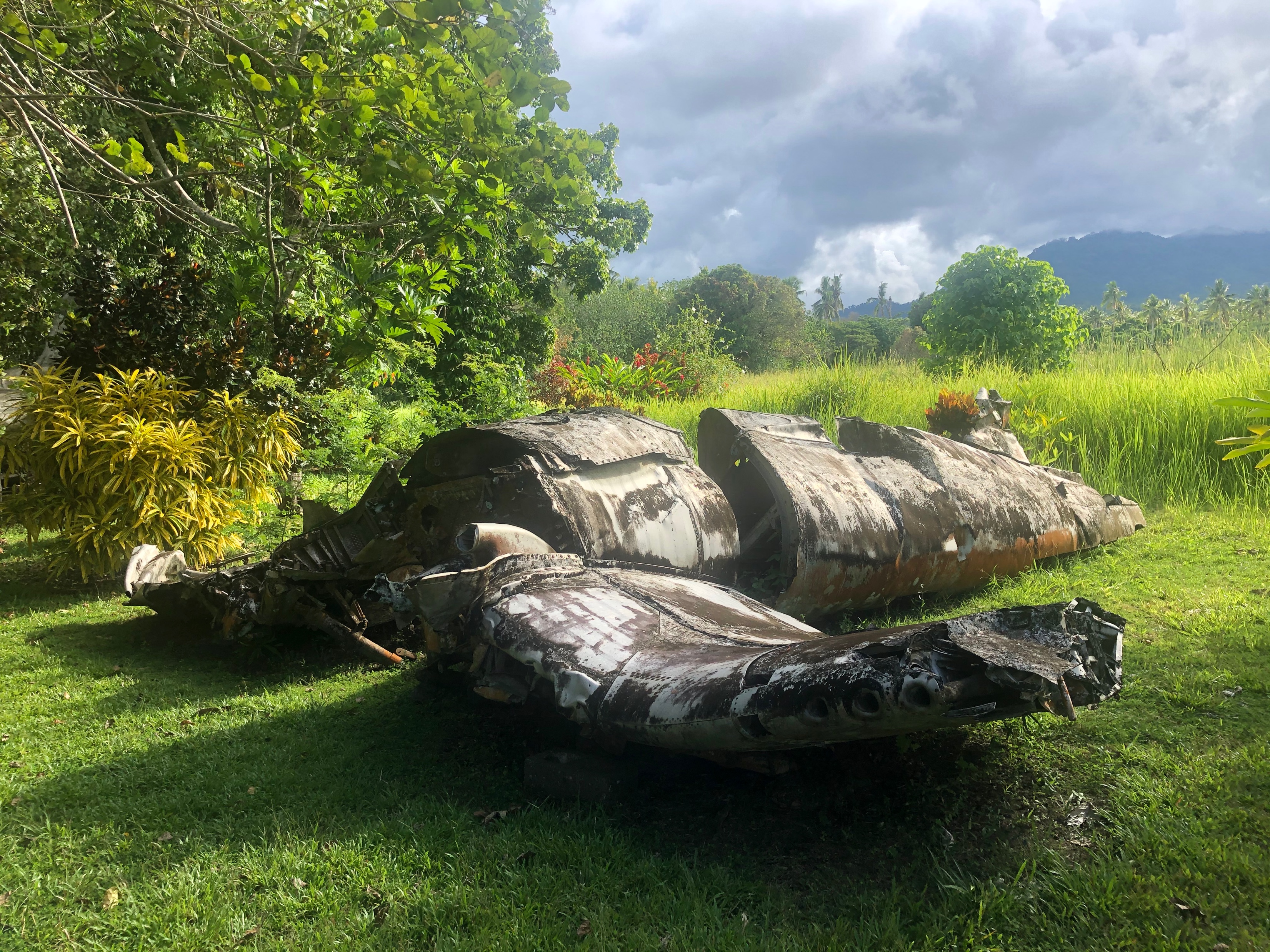 Bonds –  Wonder Why Your Bond Short Hasn’t Worked?
*Yearend short covering of positions gone wrong is a major driver of the markets right now*The Debt Crisis is Diverted, with congress cutting a deal to fund the US Government until February 18 *Fed to Double the Rate of Taper, soon cutting monthly bond purchases from $120 million a month to zero *US bond funds took in a staggering $612 billion during the first 11 months of 2021, and all time high*Bond funds deliver 0.8% returns in 2021, the worst real returns in 40 years.*The previous record was the $486 billion absorbed in 2019.  *In a year, yield on the ten-year US Treasury bondwill be at 2.50% or higher*US Treasury bond fund (TLT) could plunge from $180 in 2020  to $105 by 2023
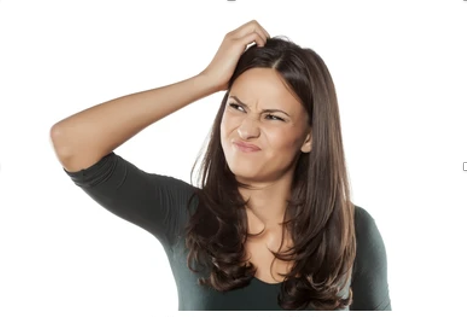 Treasury ETF (TLT) – Levitatingtook profits on long 12/$152-$155 put spread, took profits on 11/$150-$153 put spread took profits on long 10/$154-$157 put spread, took profits on long 10/$137-$140 call spreadprofits on long 10/$155-$158 put spread, took profits on 9/$155-$158 put spread took profits on long 8/$157-$160 put spread, took profits on long 8/$156-$159 put spread,
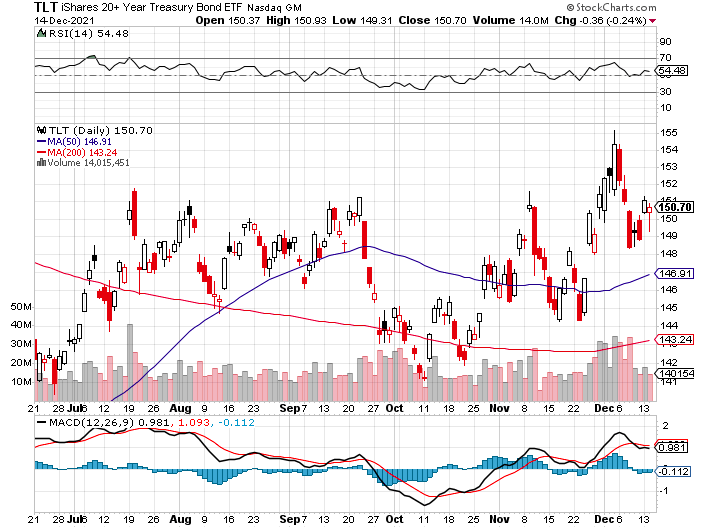 Ten Year Treasury Yield ($TNX) – 1.45%
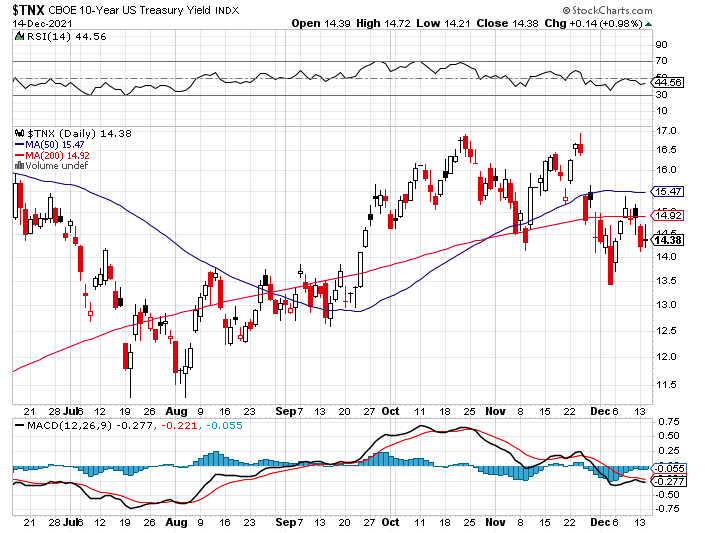 Junk Bonds (HYG) 4.32% Yield to Maturity
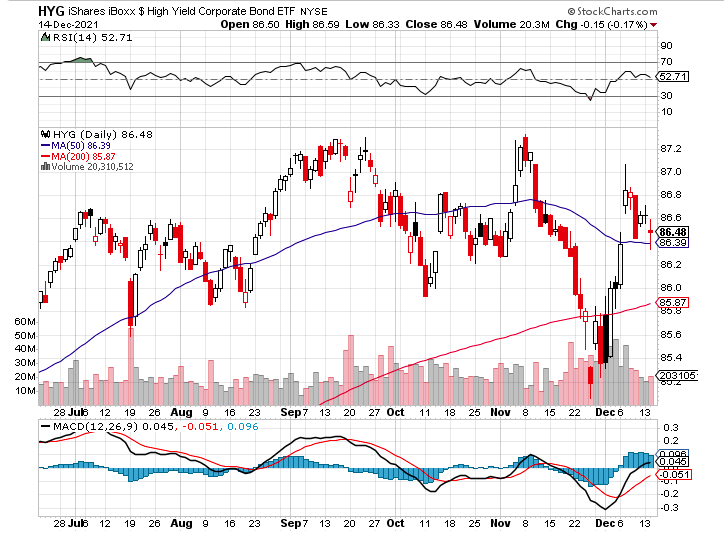 2X Short Treasuries (TBT)-Another run at highs
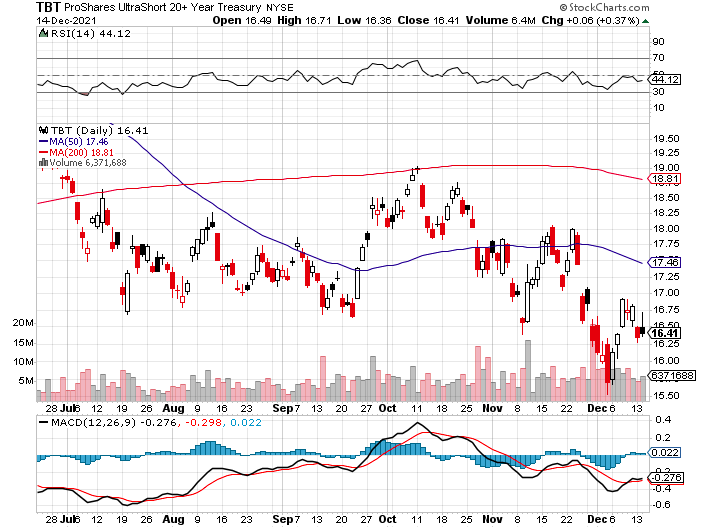 Emerging Market Debt (ELD) 5.81% Yield-
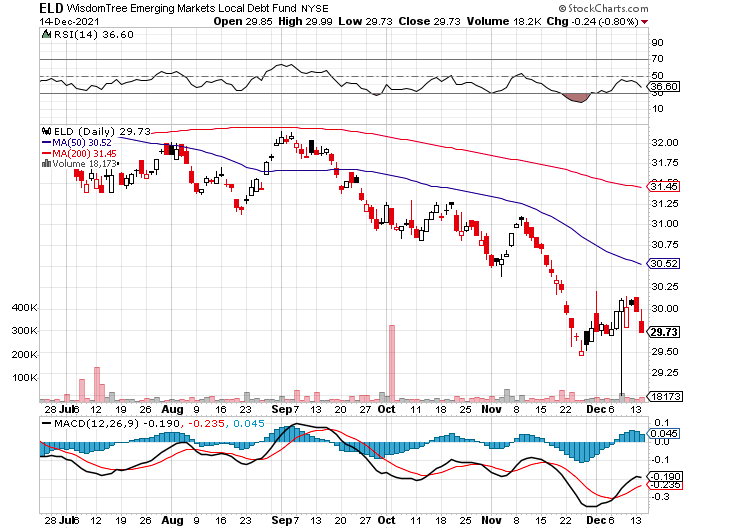 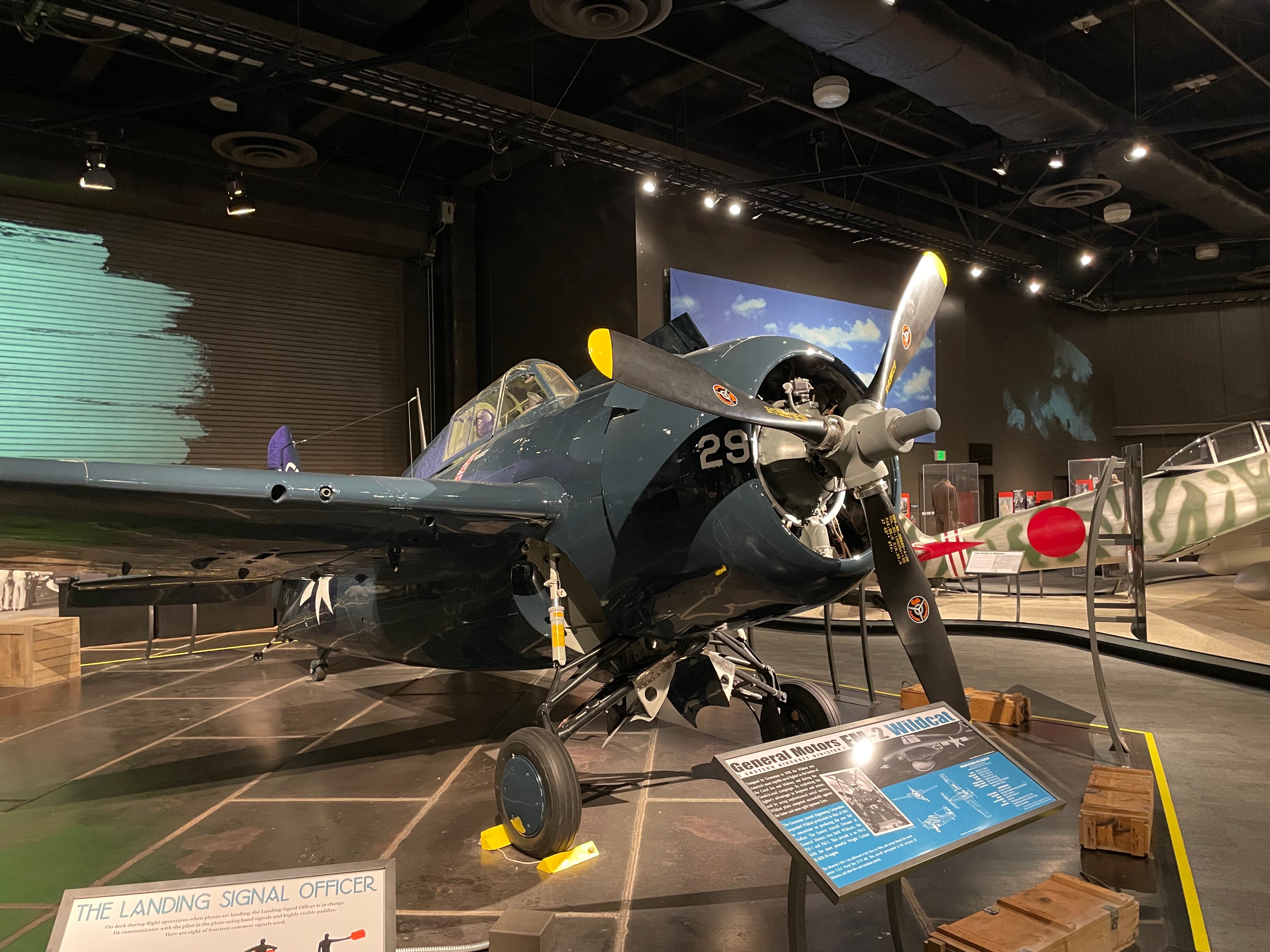 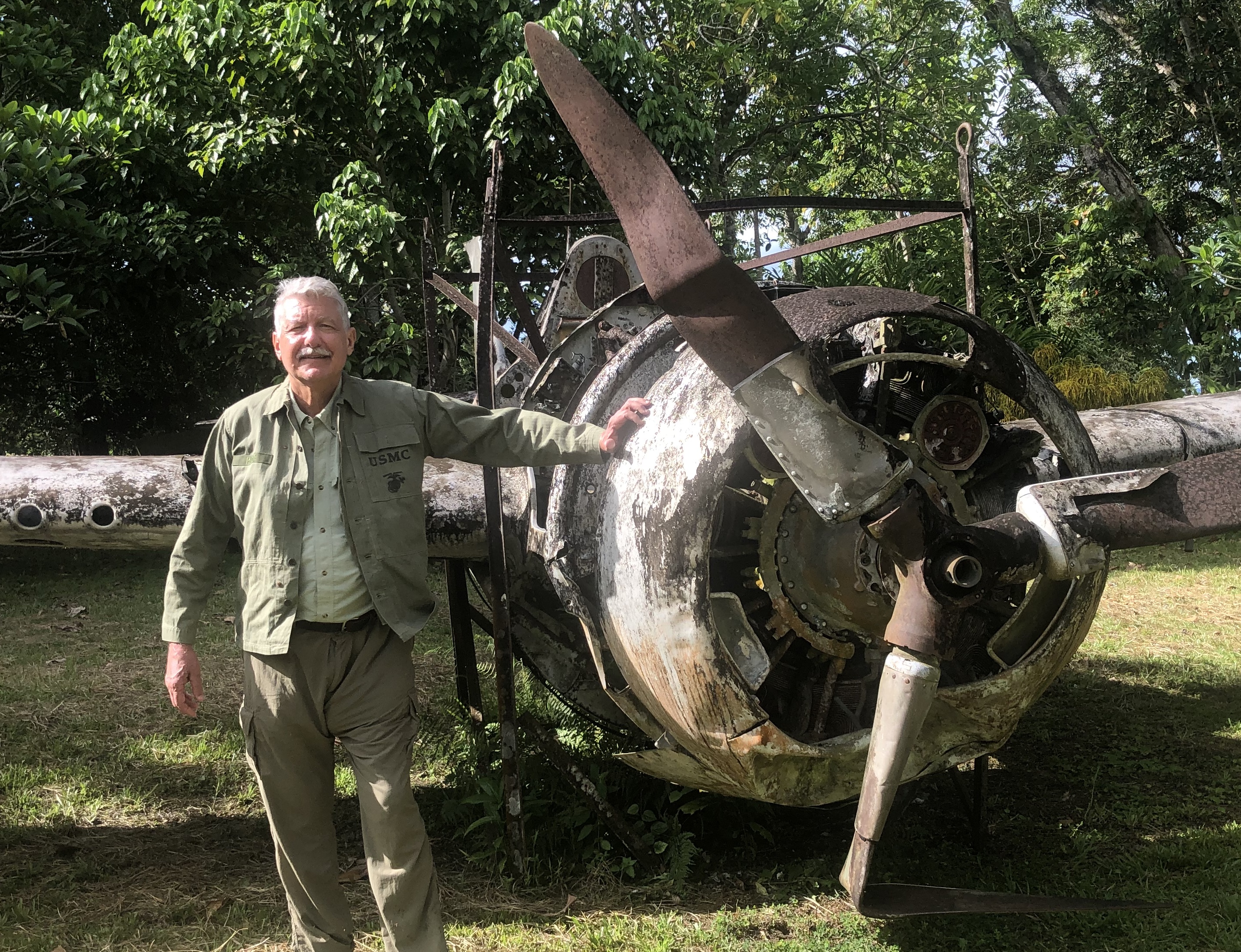 Foreign Currencies – Dollar New Highs
*US Dollar loves the  Omicron Variant, hits new one year high*New $4.5 trillion in spending assure higher interest rates sooner, so does a double taper rate*I’m glad I’ve done no forex trades this year because I have been wrong*The forex market will notice monster US twin deficits someday, but no today*The Japanese yen (FXY) has been especially hard hit. *Currency with the fastest appreciating interest rates always does best*Long-term fundamentals are still poor, a dollar short could be the new ten-year trade, but not yet*Stand aside from forex for now, there are getting fish to fry
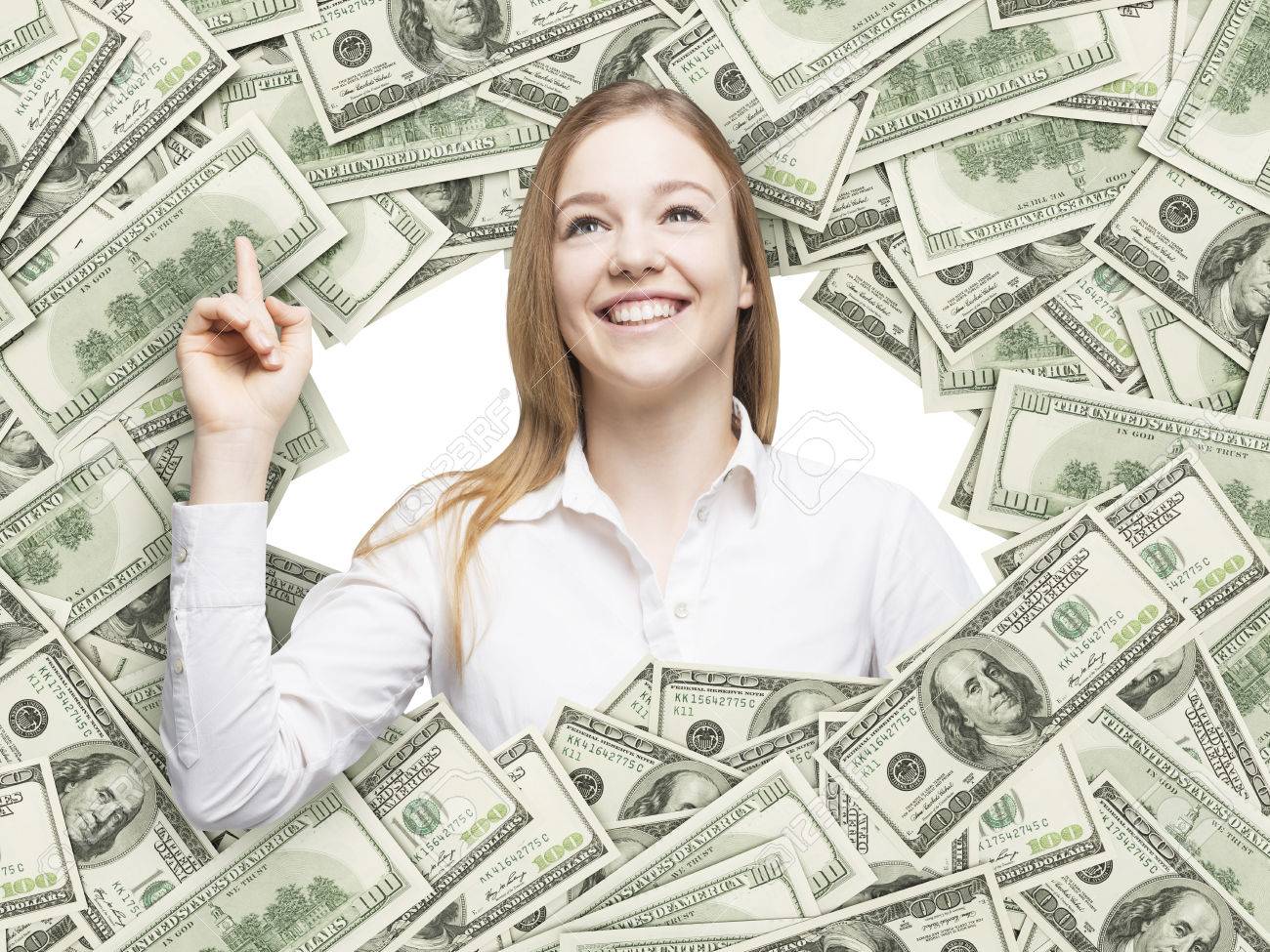 Japanese Yen (FXY), (YCS)
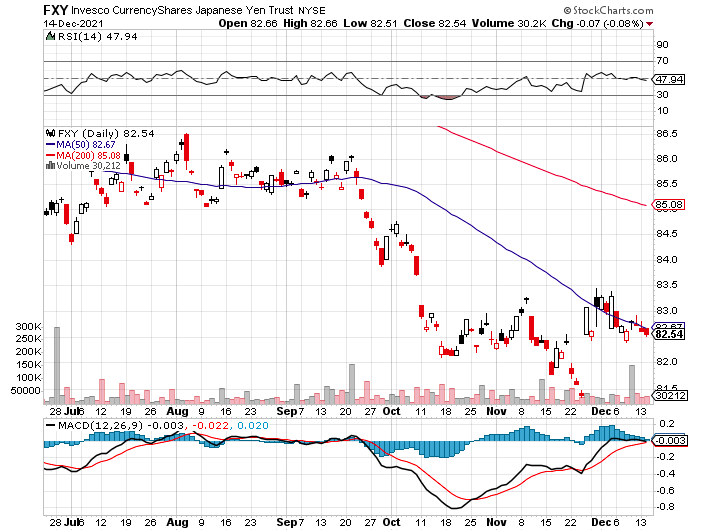 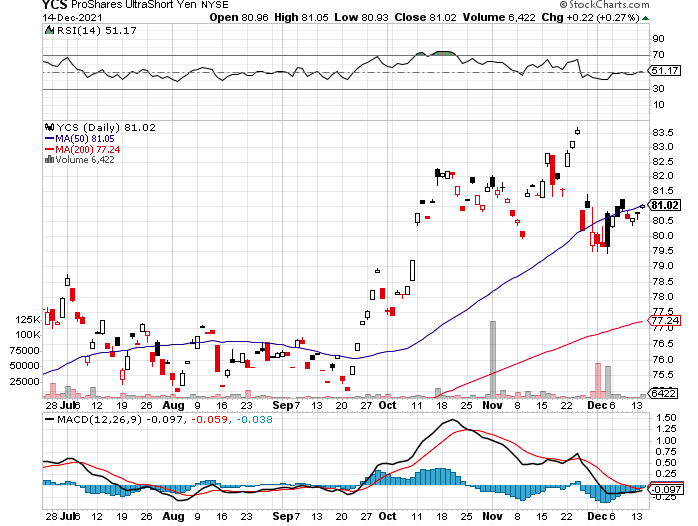 Euro ($XEU), (FXE), (EUO)-
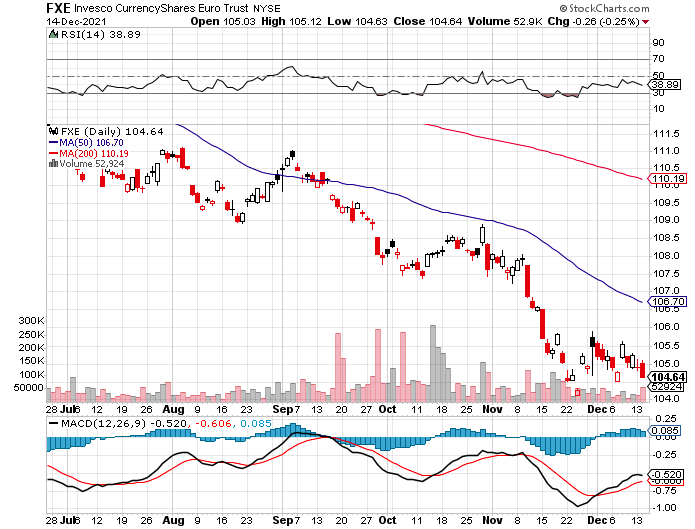 British Pound (FXB)-
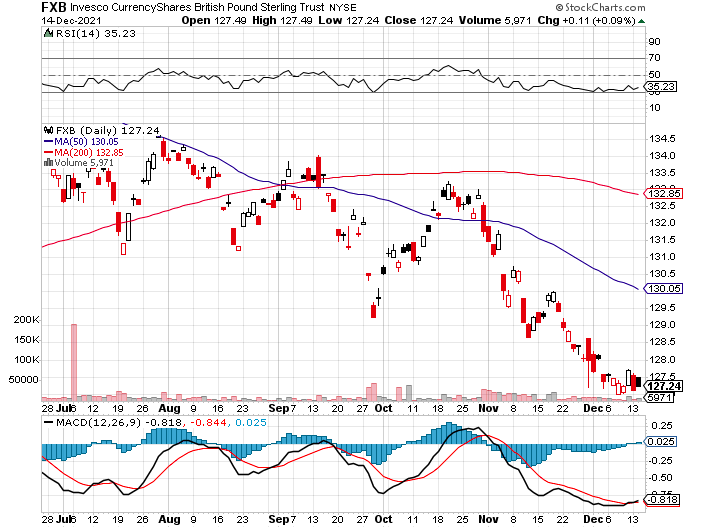 Australian Dollar (FXA)- The Global Recovery Playtook profits on long 8/$67-$69 call spread
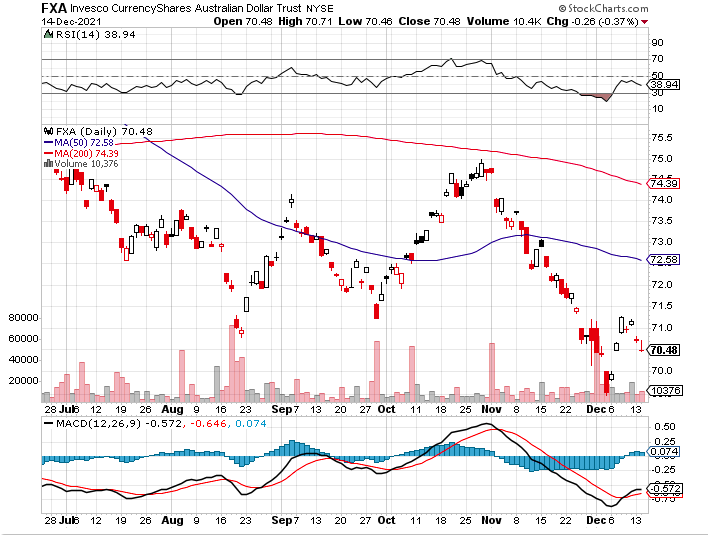 Emerging Market Currencies (CEW)
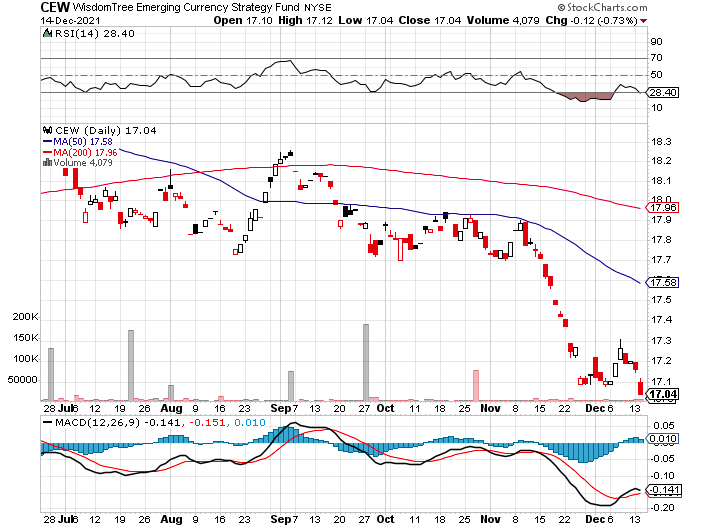 Chinese Yuan- (CYB)-
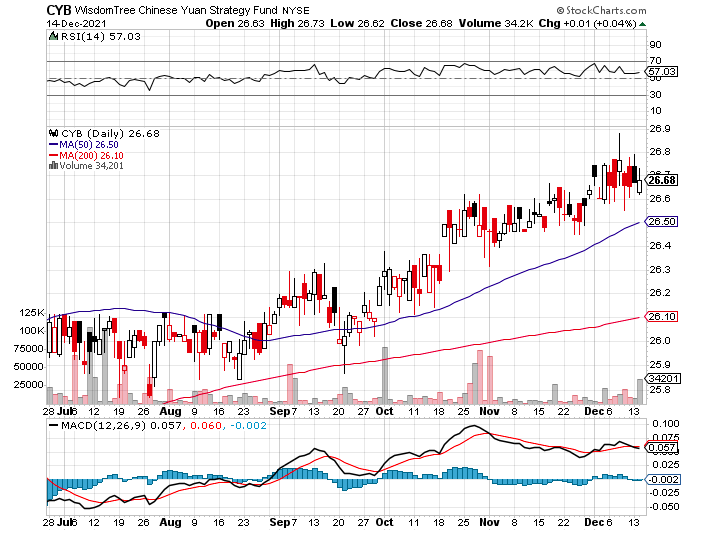 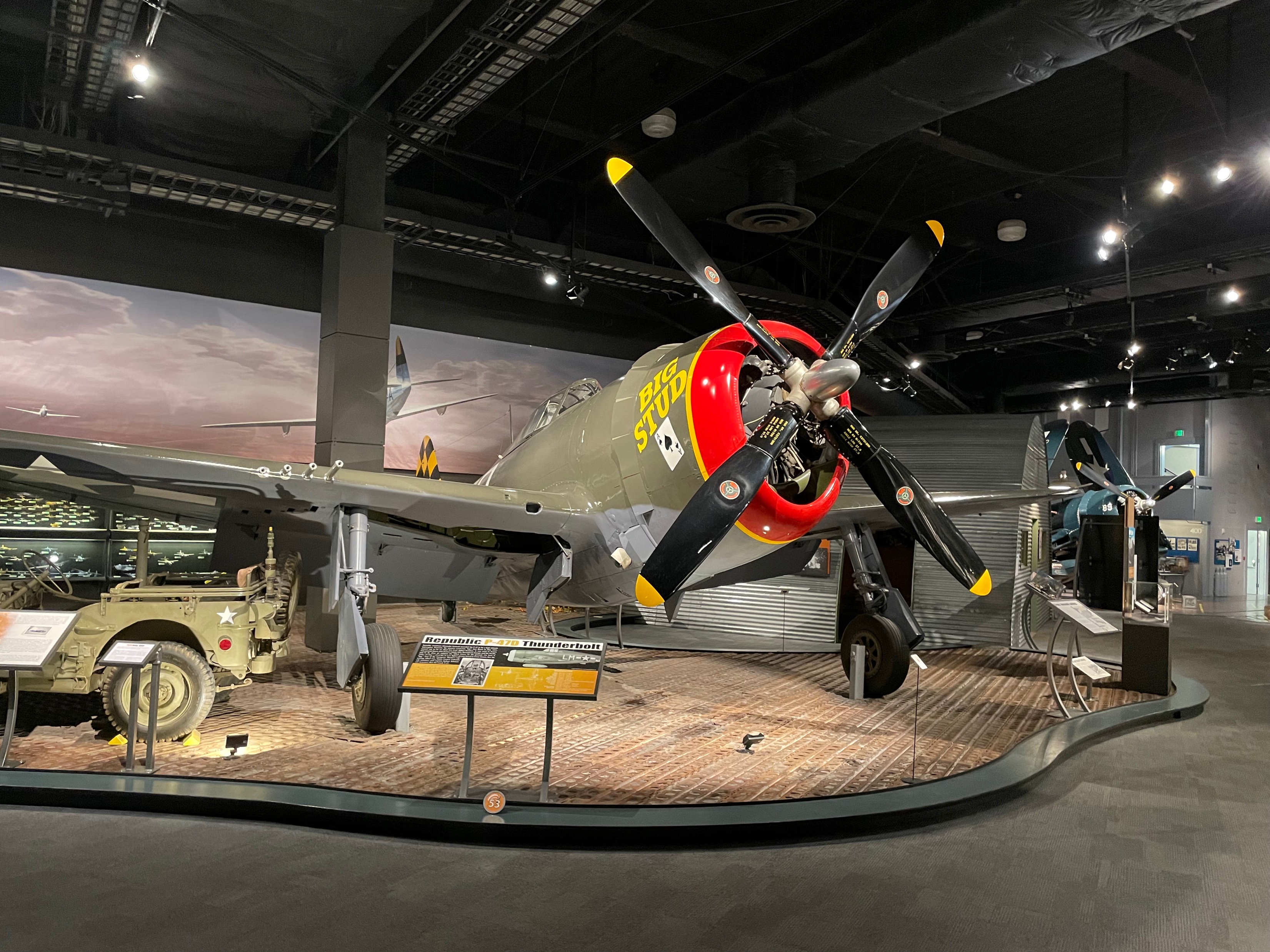 Bitcoin – ”RISK OFF” HitBuy the Mad Hedge Bitcoin Letter at https://www.madhedgefundtrader.com/store/
* Bitcoin Hits 200-Day Moving Average, at $45,720, after a global “RISK OFF” move across all asset classes*Visa Launches a Crypto Service, to assist mainstream retailers in accepting Bitcoin, Ethereum, and other DeFi coins. *Omicron variant threatens a new mini recession and crypto is no place to hide*Major Bitcoin plays like (MSTR), (BLOK), and (BITO) are entering “BUY” territory*Long term “BUY” signal for Bitcoin still intact*Buy Bitcoin and Ethereum on the dip
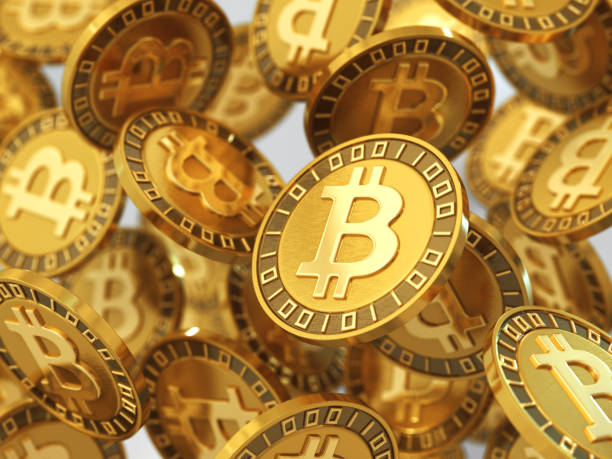 Bitcoin ($BTCUSD) – Wake Up Time
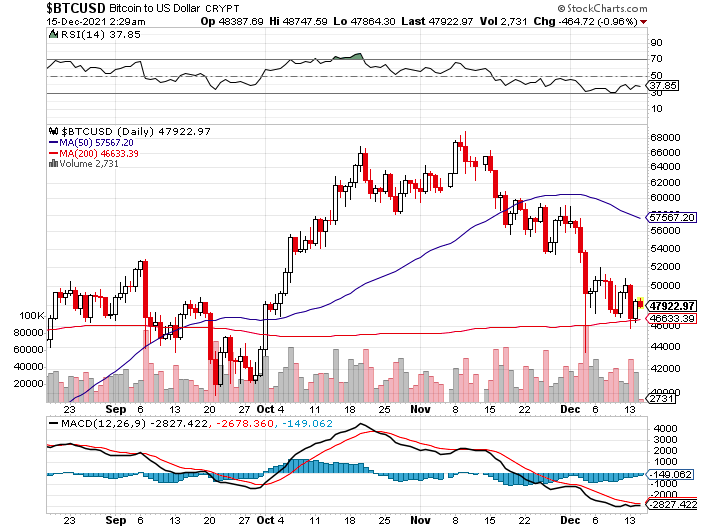 Ethereum (ETHE) –
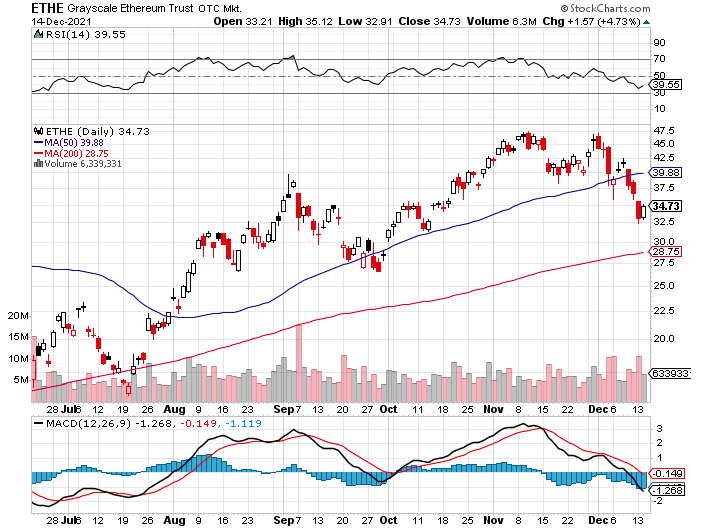 MicroStrategy (MSTR) –
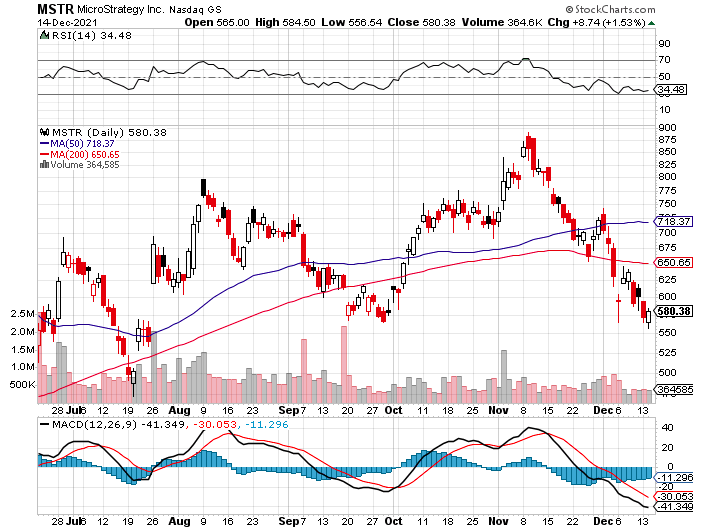 Amplify Transformational Data Sharing ETF  (BLOK) – Cross Imminent
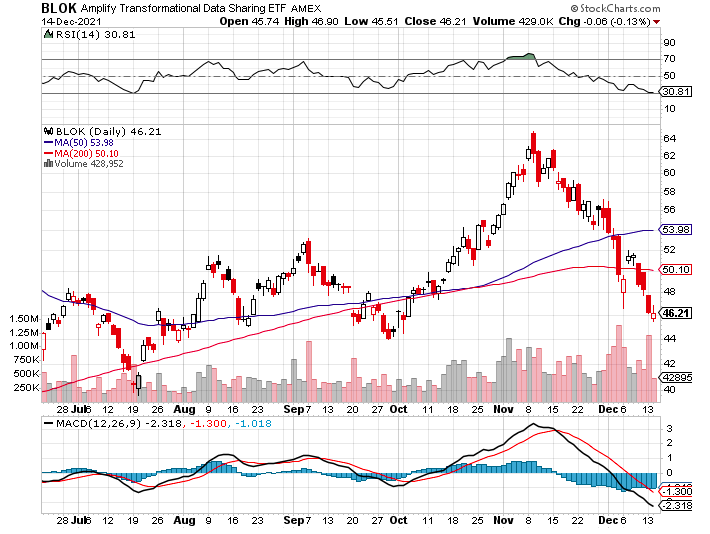 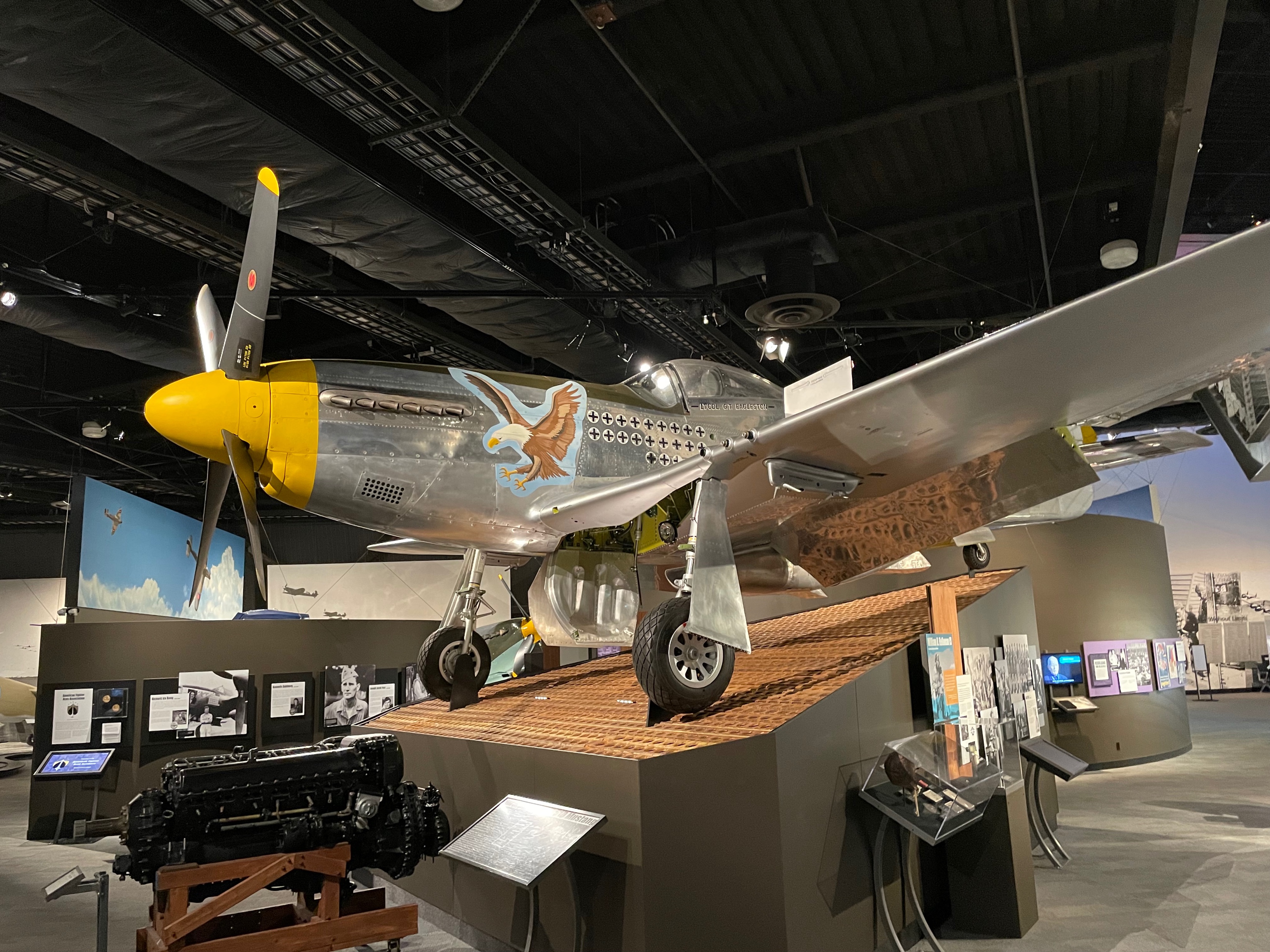 Energy –
*OPEC+ Agrees to Oil Production Increase, in January*Screaming from its largest customer, China, prompted the move*Some 400,000 barrels a day will be placed on the market*Oil fell 2.5% on the news*The Saudis want to keep Texas tea under $100 a barrel, the price that causes recessions and less long-term consumption*The end of oil is upon us, but it may take 30 years to unwind existing infrastructure*Avoid all energy plays like the plague, it’s the newbuggy whip industry as the US de-carbonizes
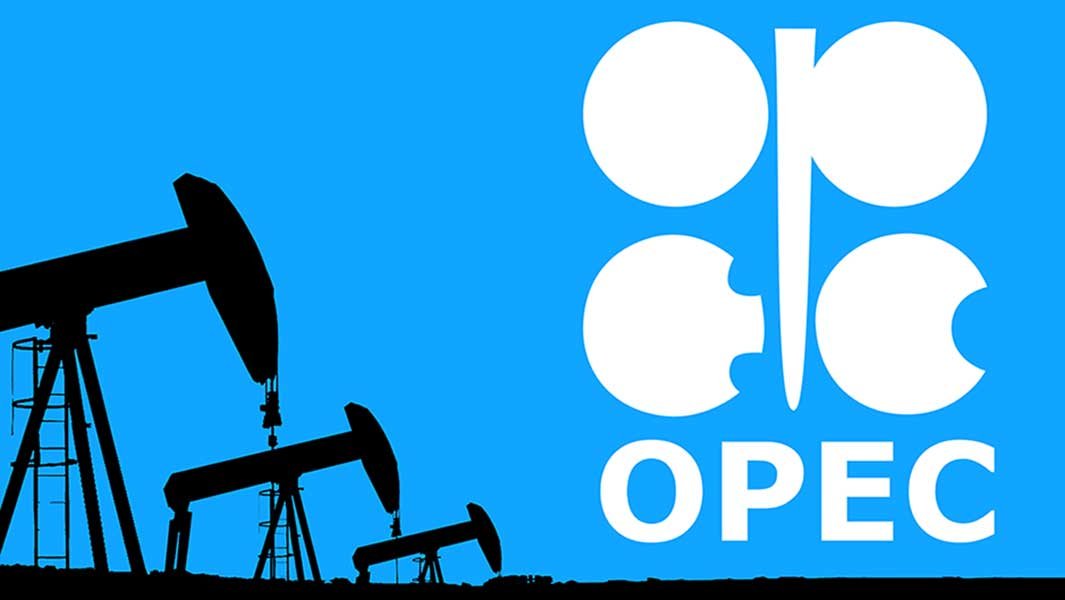 Oil-($WTIC)
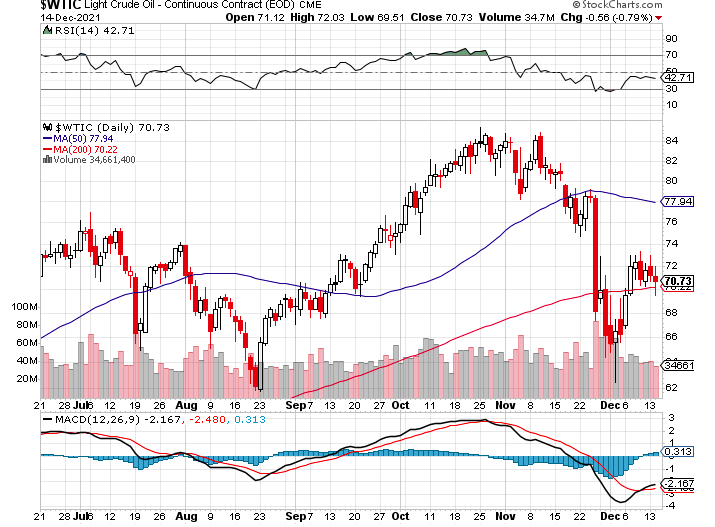 United States Oil Fund (USO)long 10/$9.50-$10 Vertical bull call spread
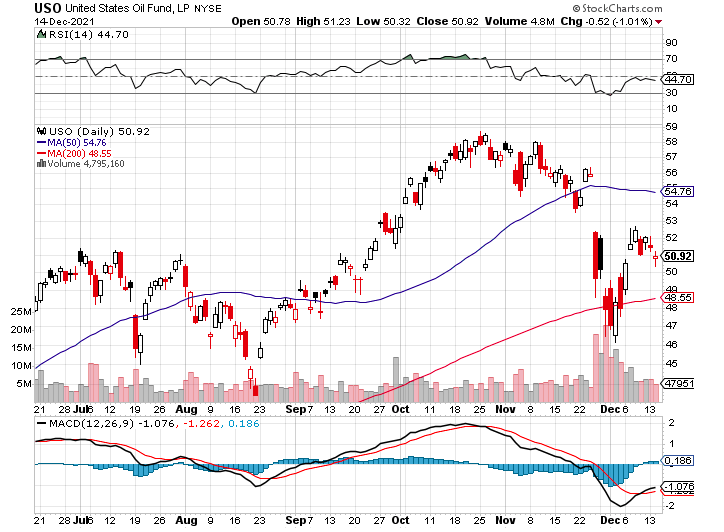 Energy Select Sector SPDR (XLE)-No Performance!(XOM), (CVX), (SLB), (KMI), (EOG), (COP)
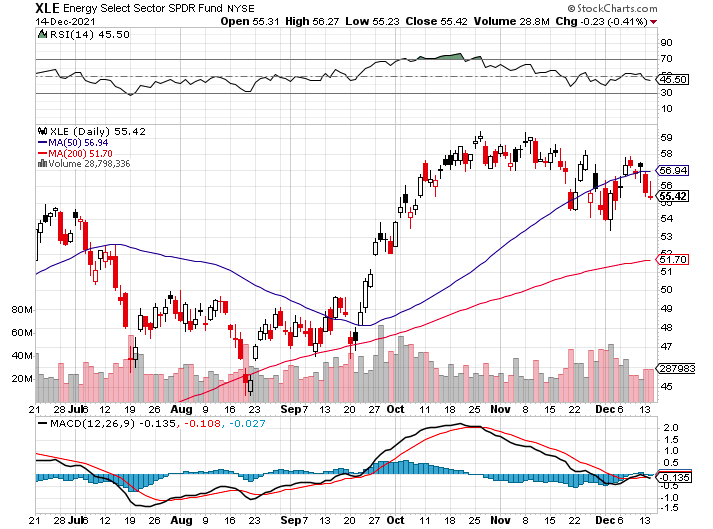 Halliburton (HAL)-
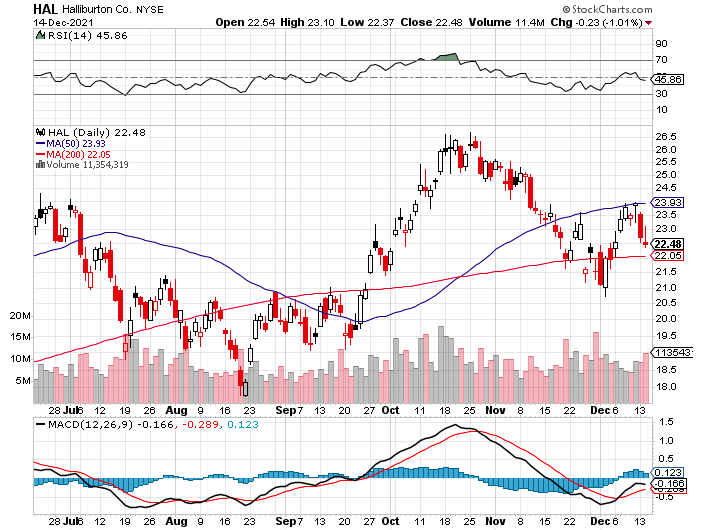 Natural Gas (UNG) -
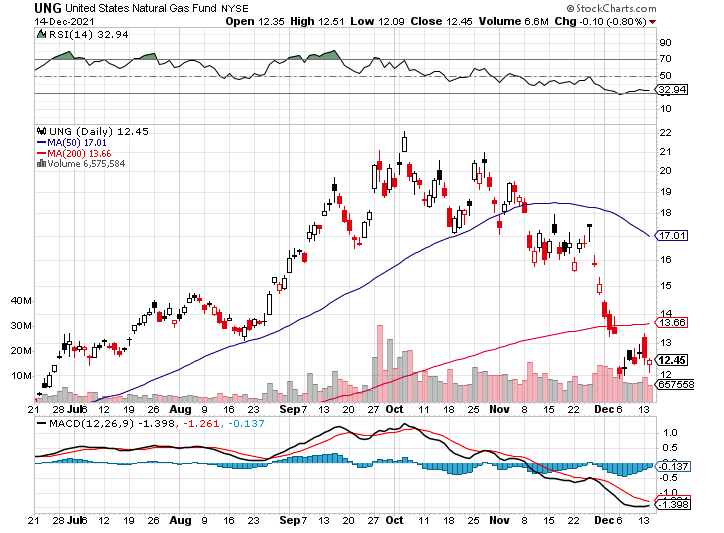 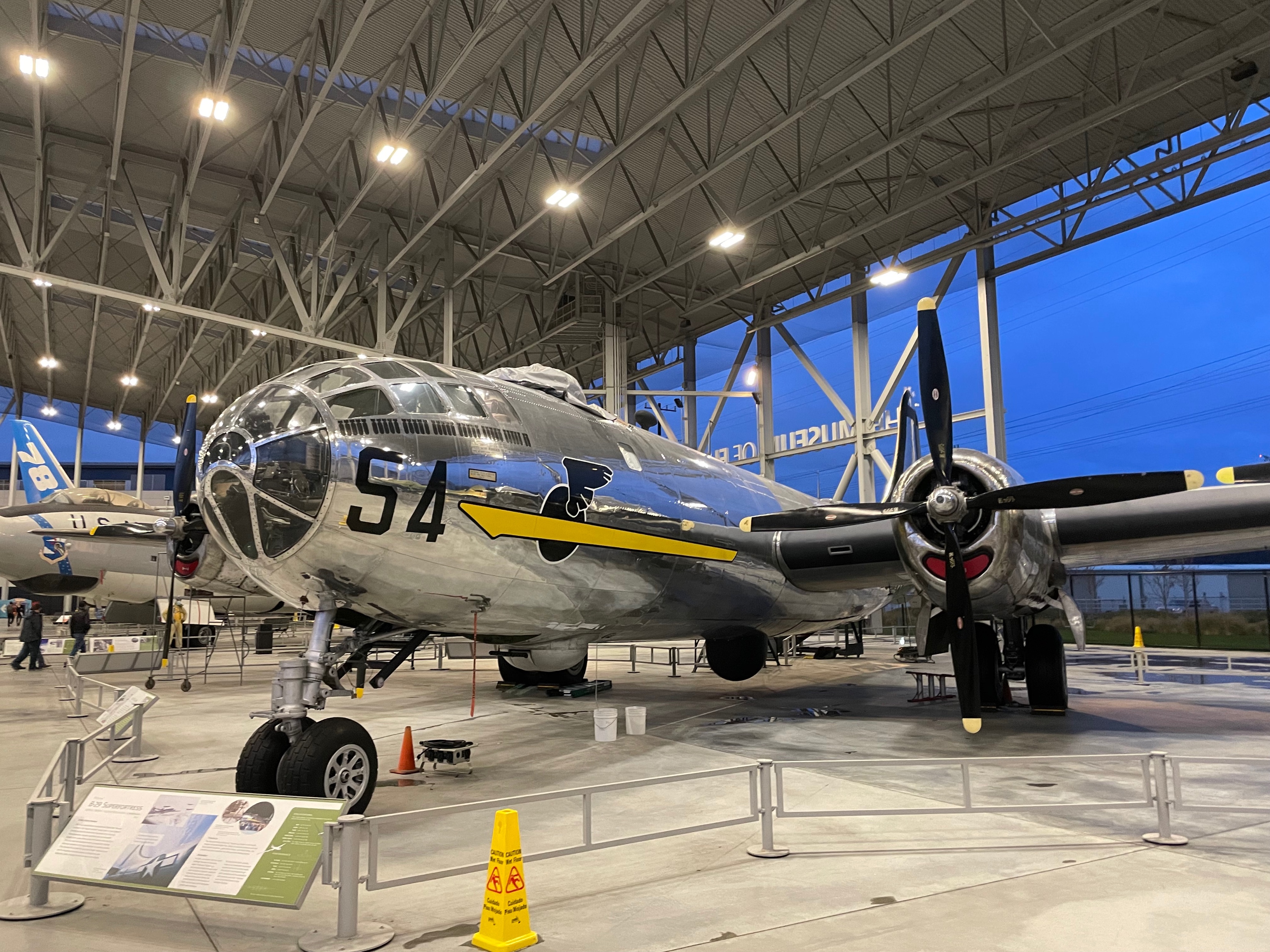 Precious Metals – No Trade
*Not a hint of downside protection offered by gold in this global selloff*Gold has been the worst performing asset of 2021*Gold provided absolutely no downside protection during the pandemic crash *If $9 trillion of investment demand decamps for the crypto world, leaving only jewelry demand, $9 trillion could go into Bitcoin. *Rising interest rates bode poorly for precious metals as it raises the opportunity cost for non-yielding assets*Bitcoin is clearly sucking capital out of precious metals *Stay away until this plays out*Silver is still the bigger and better long-term play
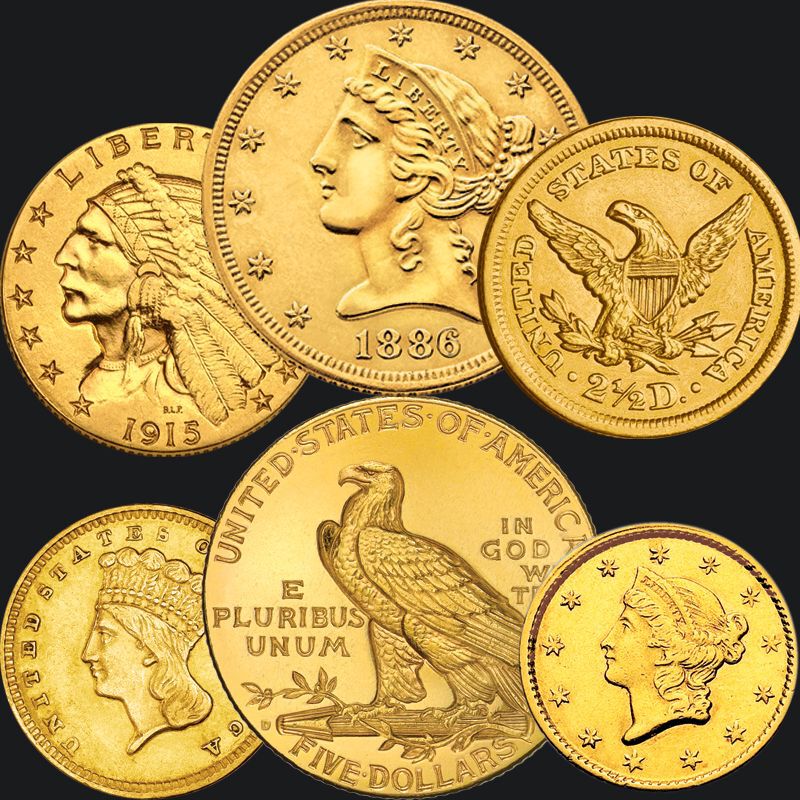 Gold (GLD)- Meltdown
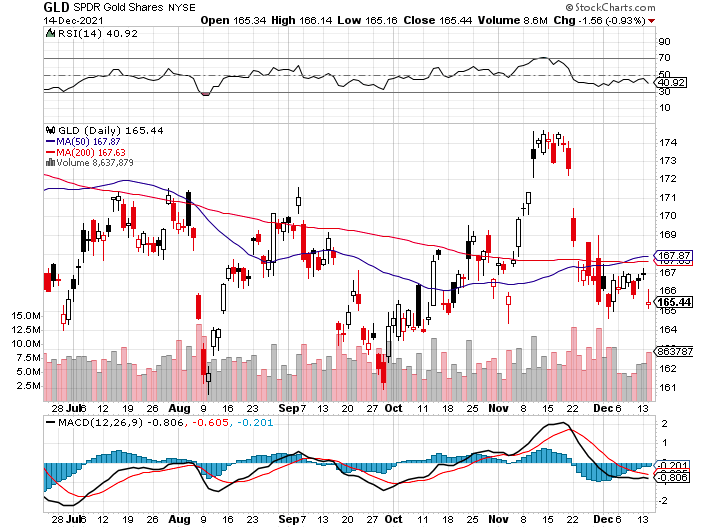 Market Vectors Gold Miners ETF- (GDX) –
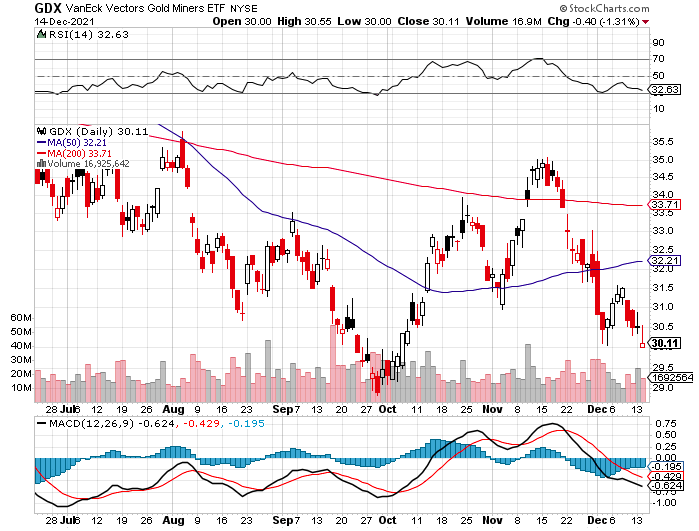 Barrick Gold (GOLD)took profits on long 1/$21-$23 call spreadtook profits on long 11/$22-$24 call spread
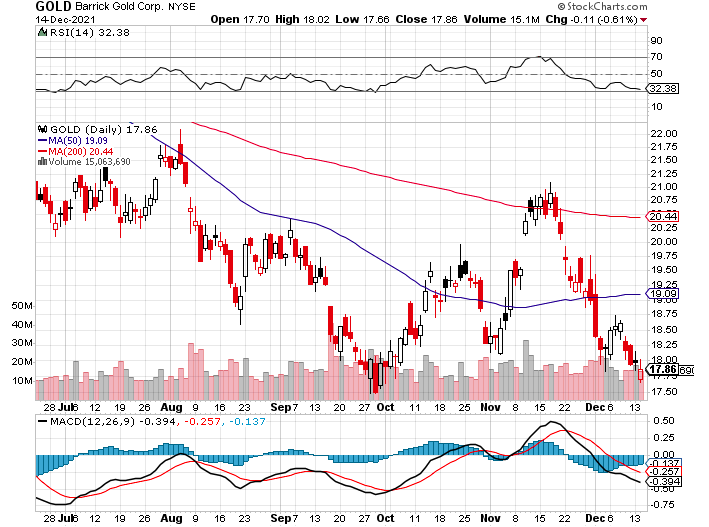 Newmont Mining- (NEM)-took profits on long $55-60 call spread
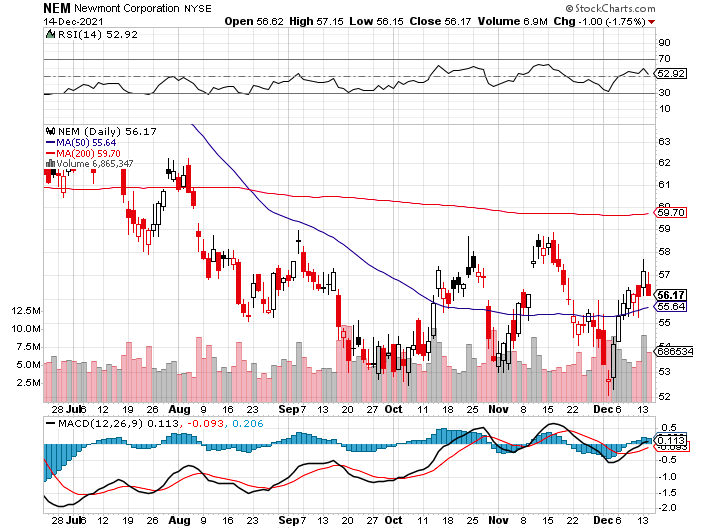 Silver- (SLV)-took profits on long 11/$19-$20 call spread
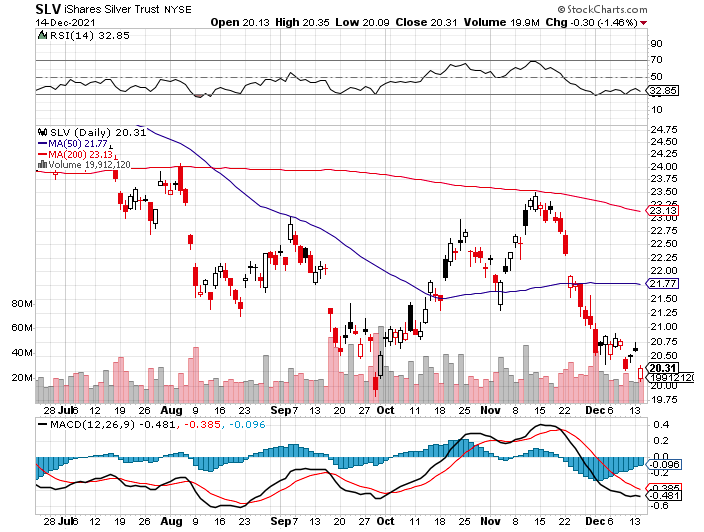 Silver Miners - (SIL)-
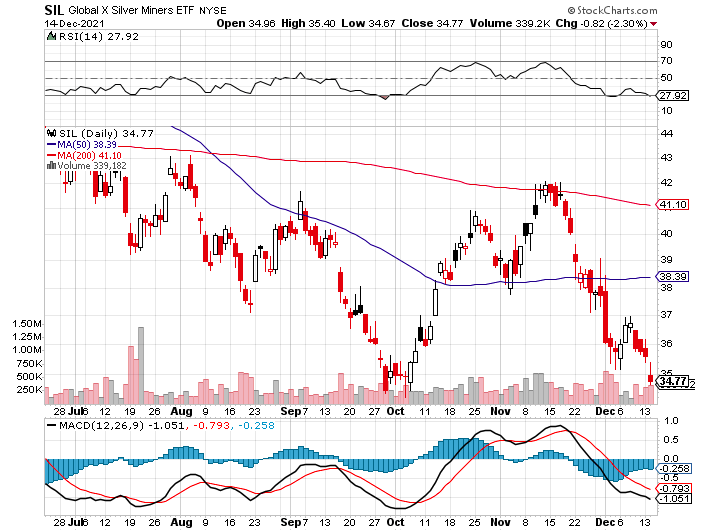 Wheaton Precious Metals - (WPM)-took profits on long 2/$39-41 call spread
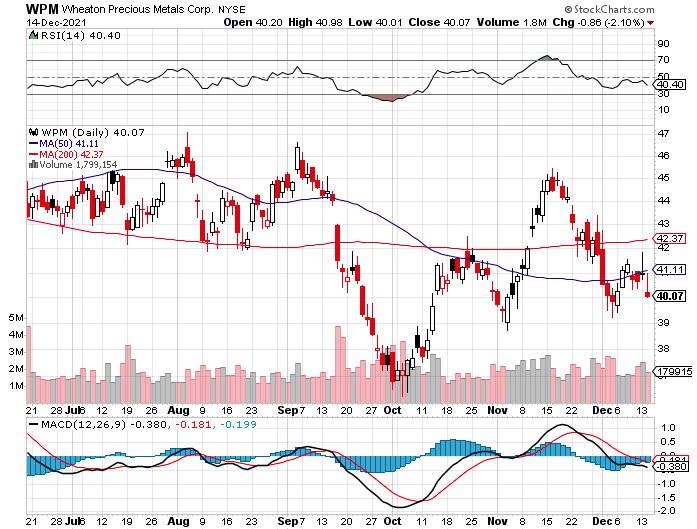 Copper (COPX)-Uptrend ResumesCopper Unions Vote to Strike in Chile, cutting off 33% of the global supply
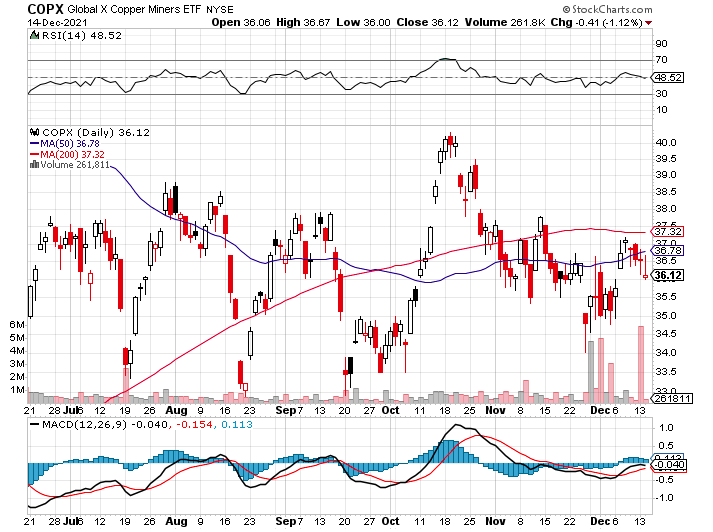 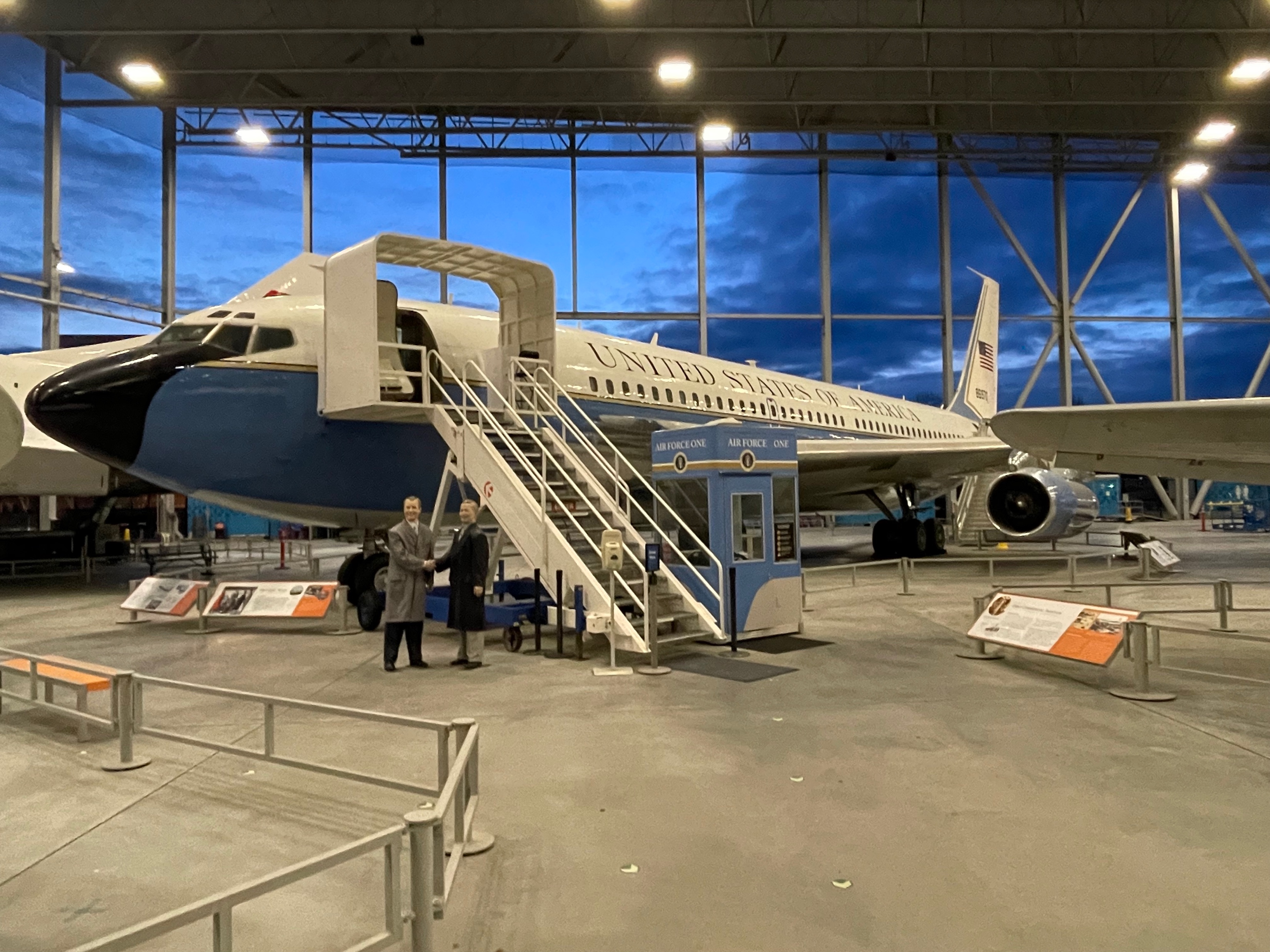 Real Estate – No Respite
*US Home Prices to Keep Rising, but at only half the 2021 rate*Manhattan Rents See Record Surge, with median rents soaring by 23%*CPI Sizzles at 6.8% YOY, the highest since 1982, put the focus on housing as an inflation hedge*Homeowners sitting on record $9.4 trillion in equity, or $178,000 per person,let the refi’s begin!*24% of all American mortgages have interest rates under 3%,making them immune to interest rate rises*Builder Sentiment Rises to 84 against a 50 boom/bust *S&P Case Shiller delivers a stunning 19.5% gain forSeptember, a new all time high
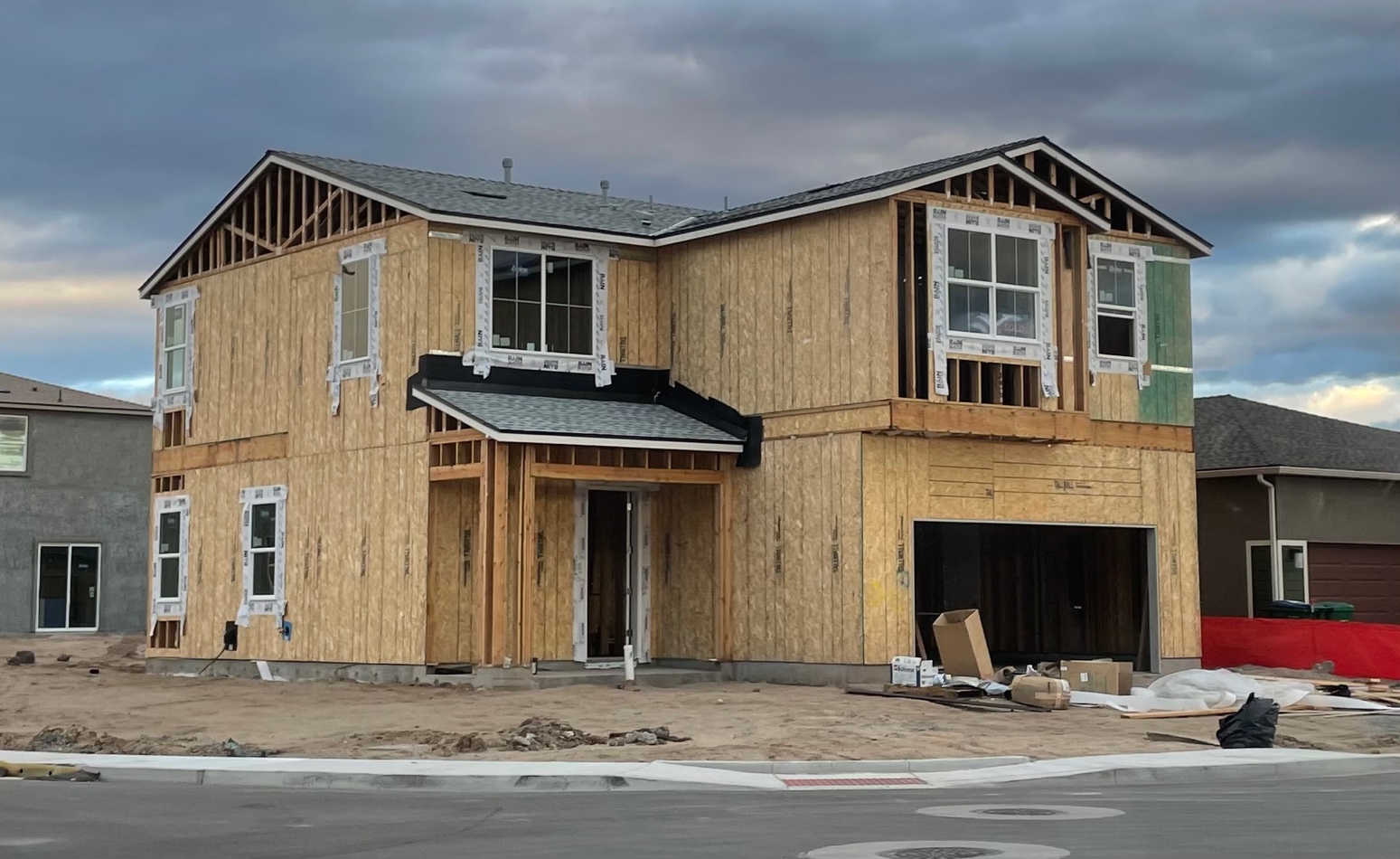 S&P Case ShillerUp 19.5% for SeptemberPhoenix (33.1%), Tampa (27.2%), Miami 25.2% lead
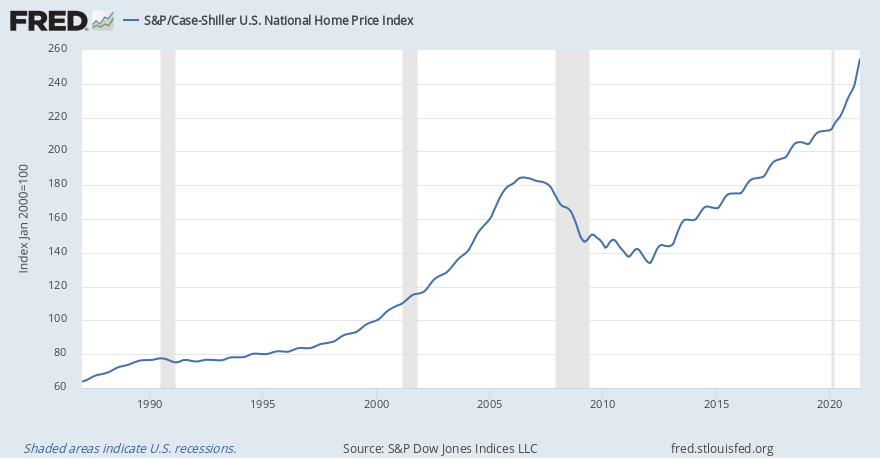 Crown Castle International (CCI) – 2.70% yielding cell phone tower REIT
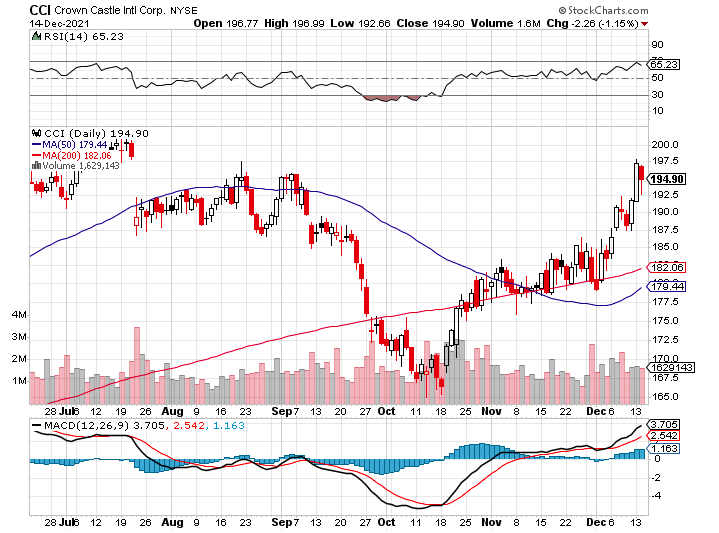 US Home Construction Index (ITB)(DHI), (LEN), (PHM), (TOL), (NVR)
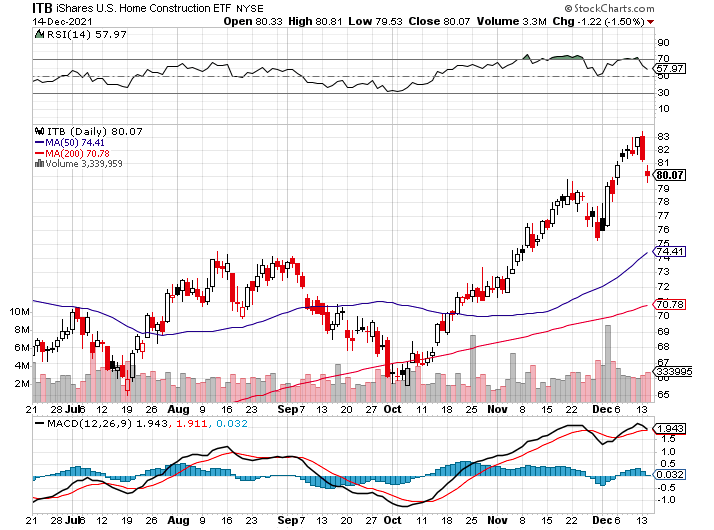 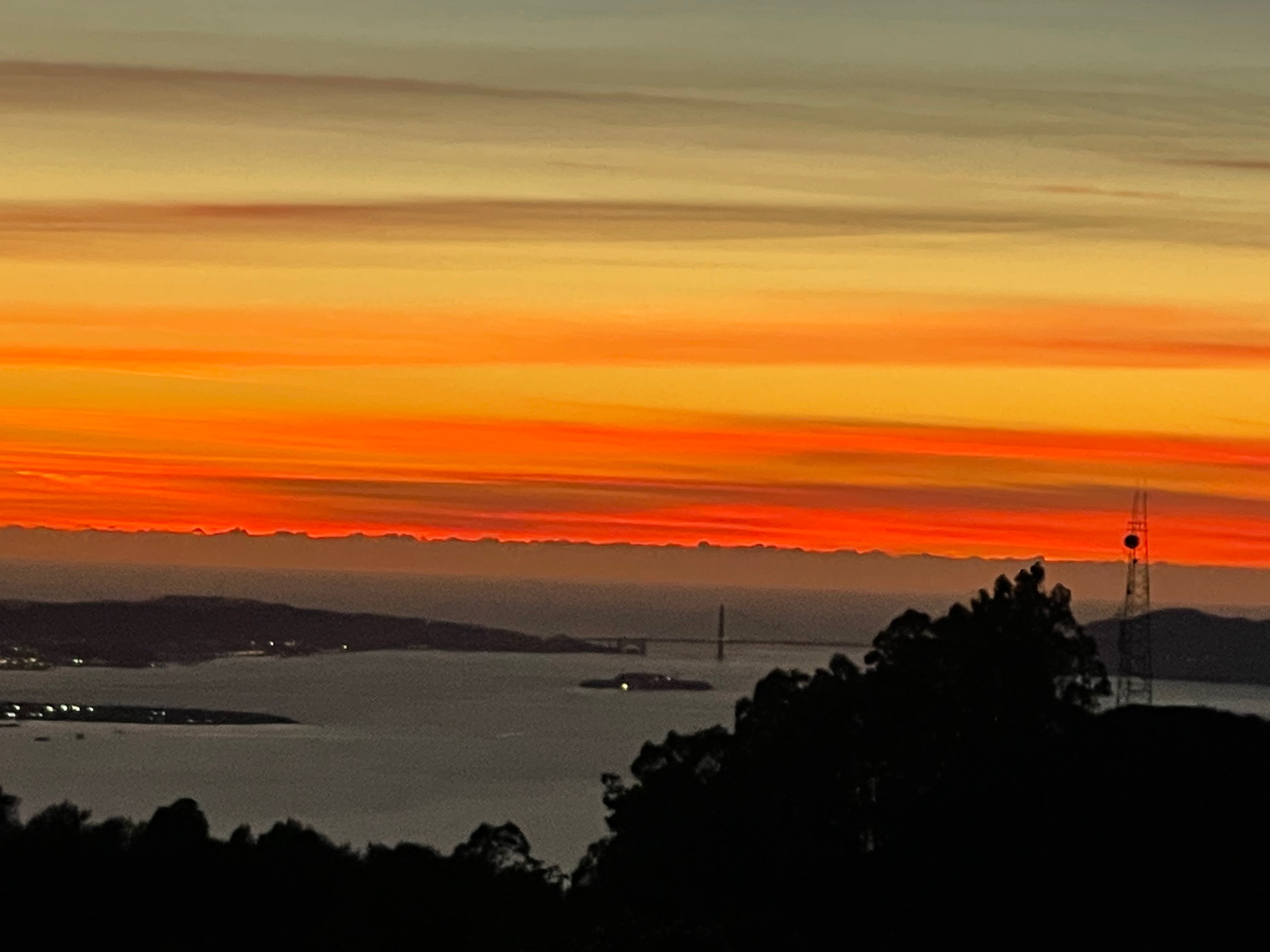 Trade Sheet-So What Do We Do About All This?
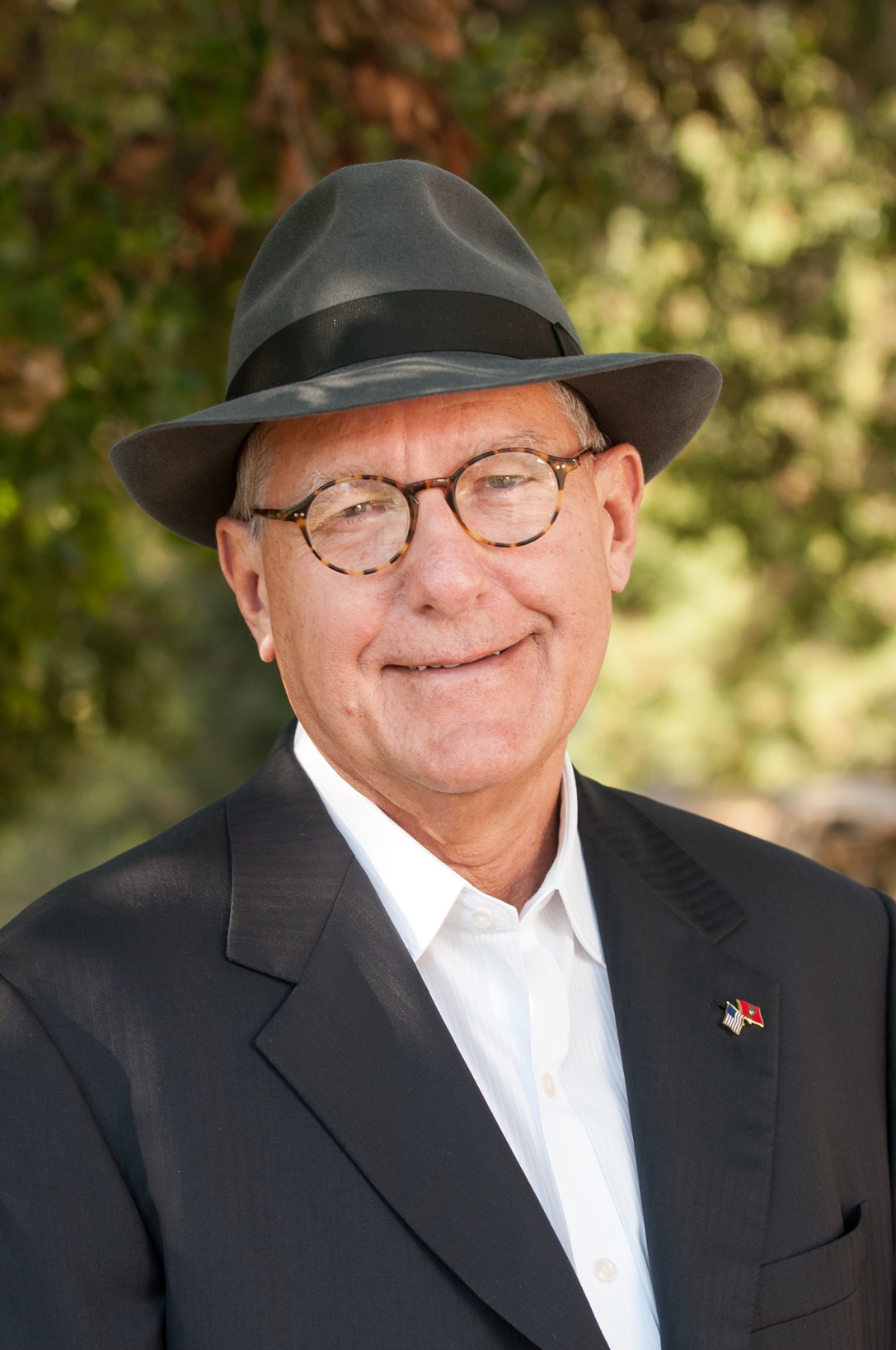 *Stocks – buy dips aggressively*Bonds – sell rallies aggressively*Commodities-stand aside*Currencies- stand aside*Precious Metals – stand aside*Energy – stand aside*Volatility - sell short over $30*Real estate – buy dips*Bitcoin – buy dips
Next Strategy Webinar12:00 EST Wednesday, January 5 from Incline Village, NVemail me questions at support@madhedgefundtrader.com
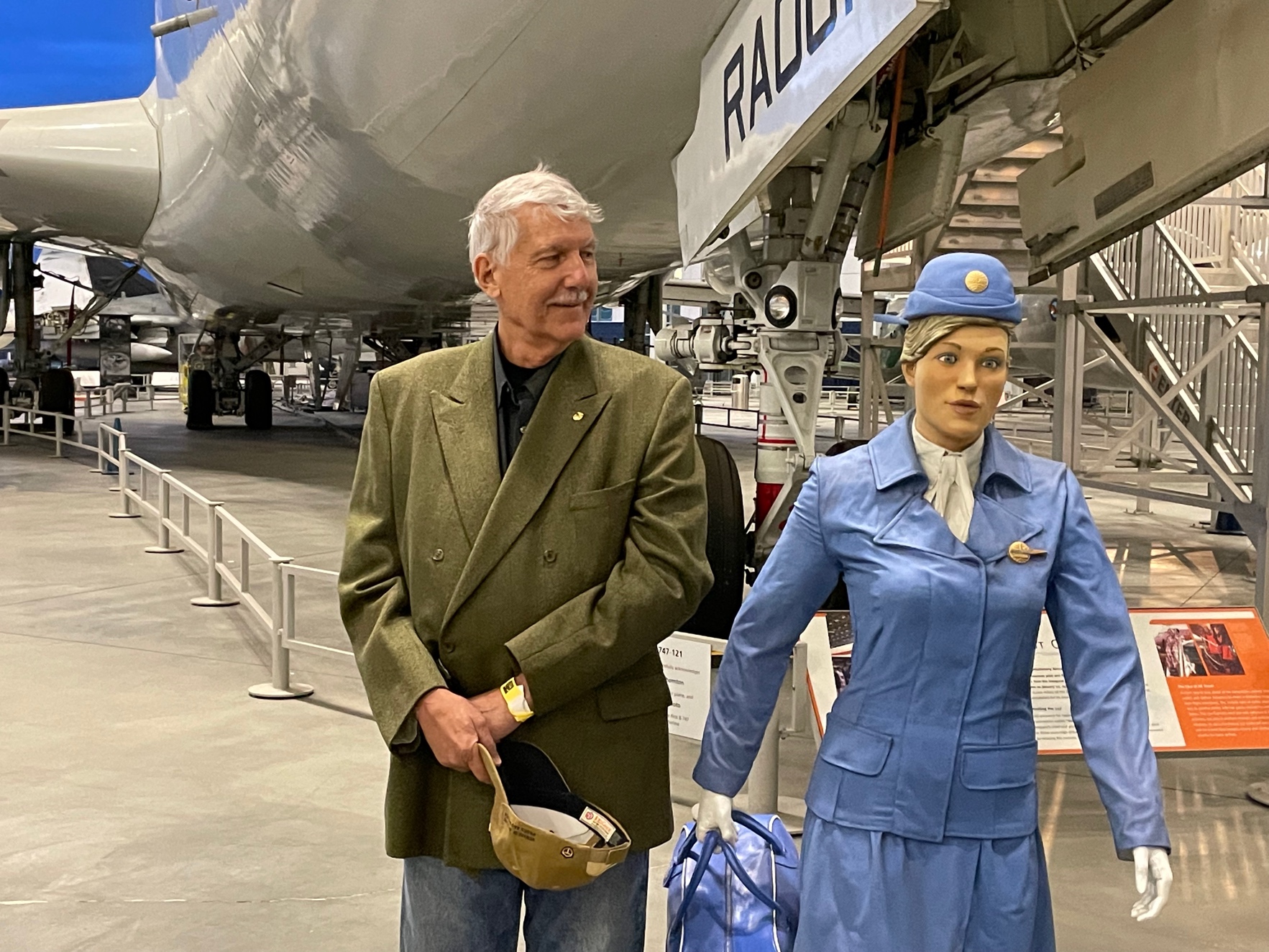 Good Luck and Good Trading!